Gestión Regional de Crisis Turísticas (RTCM)
Curso IES, 2023
Desarrollado por Laura Magan (Momentum)
Módulo 3 (Parte 2)
Evaluación y análisis de la vulnerabilidad y preparación de las regiones ante las crisis
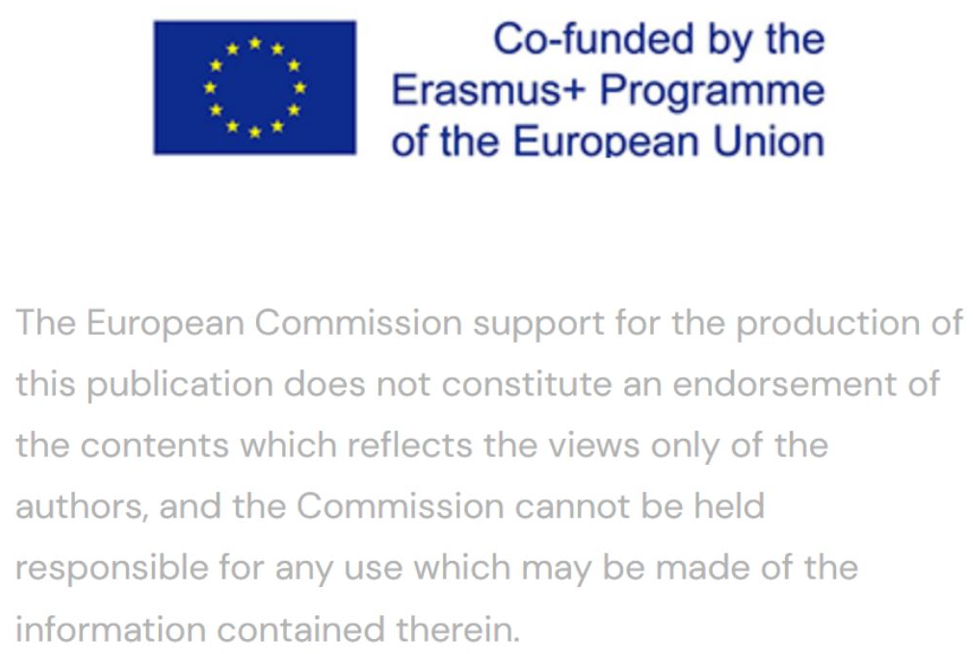 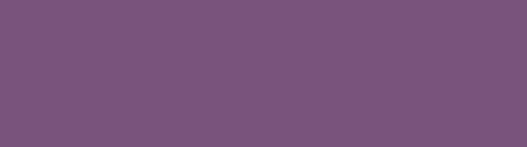 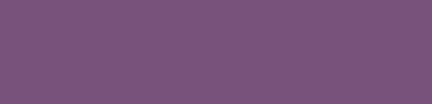 Módulo 3 (Parte 1) (Paso 1)
Evaluación regional de crisis y riesgos
Módulo 3 (Parte 2) (Paso 2)
Realizar un análisis DAFO regional
Módulo 3 (Parte 2) (Paso 3)
Realizar una auditoría regional de crisis
Módulo 1
Módulo 3
Módulo 2
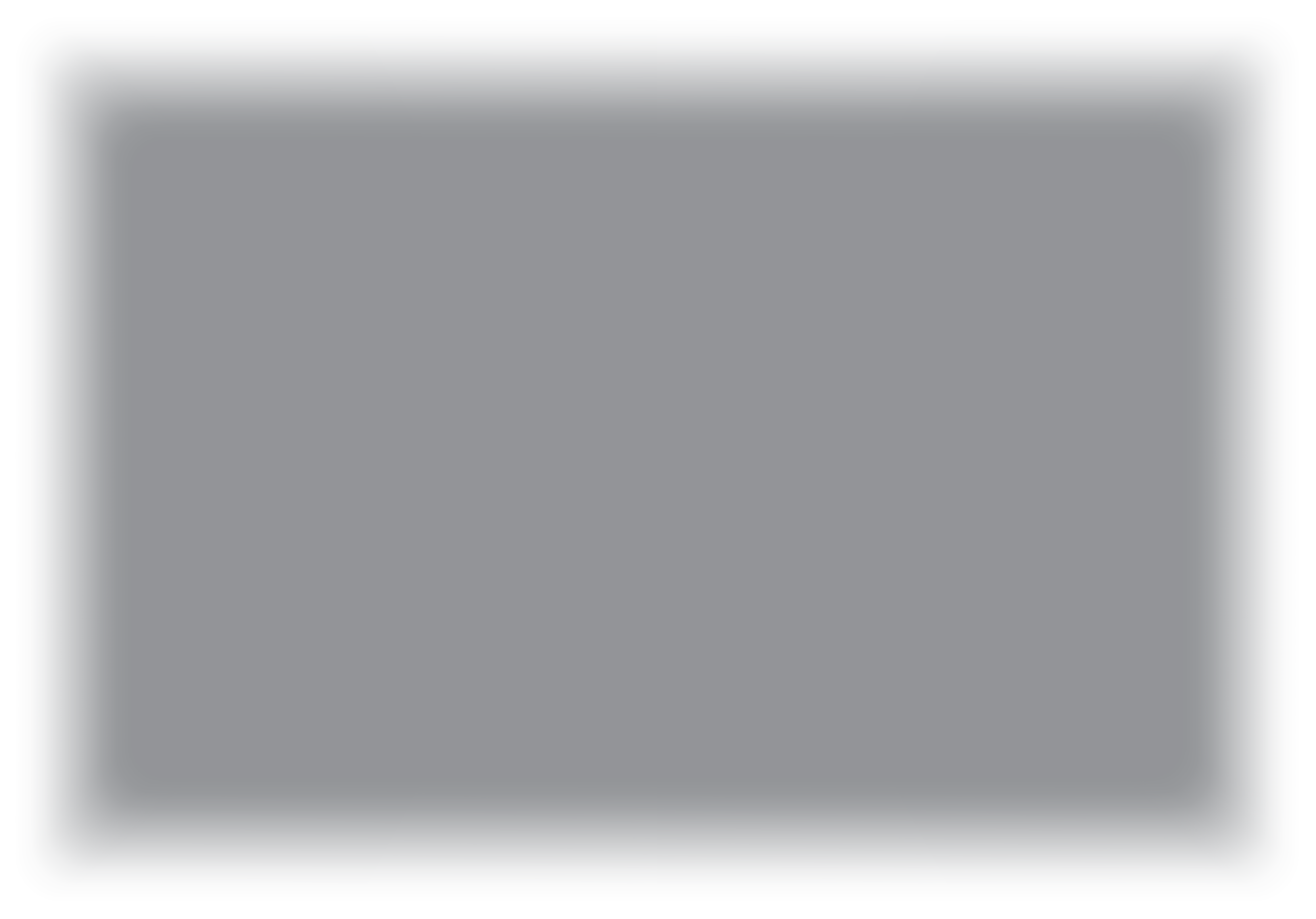 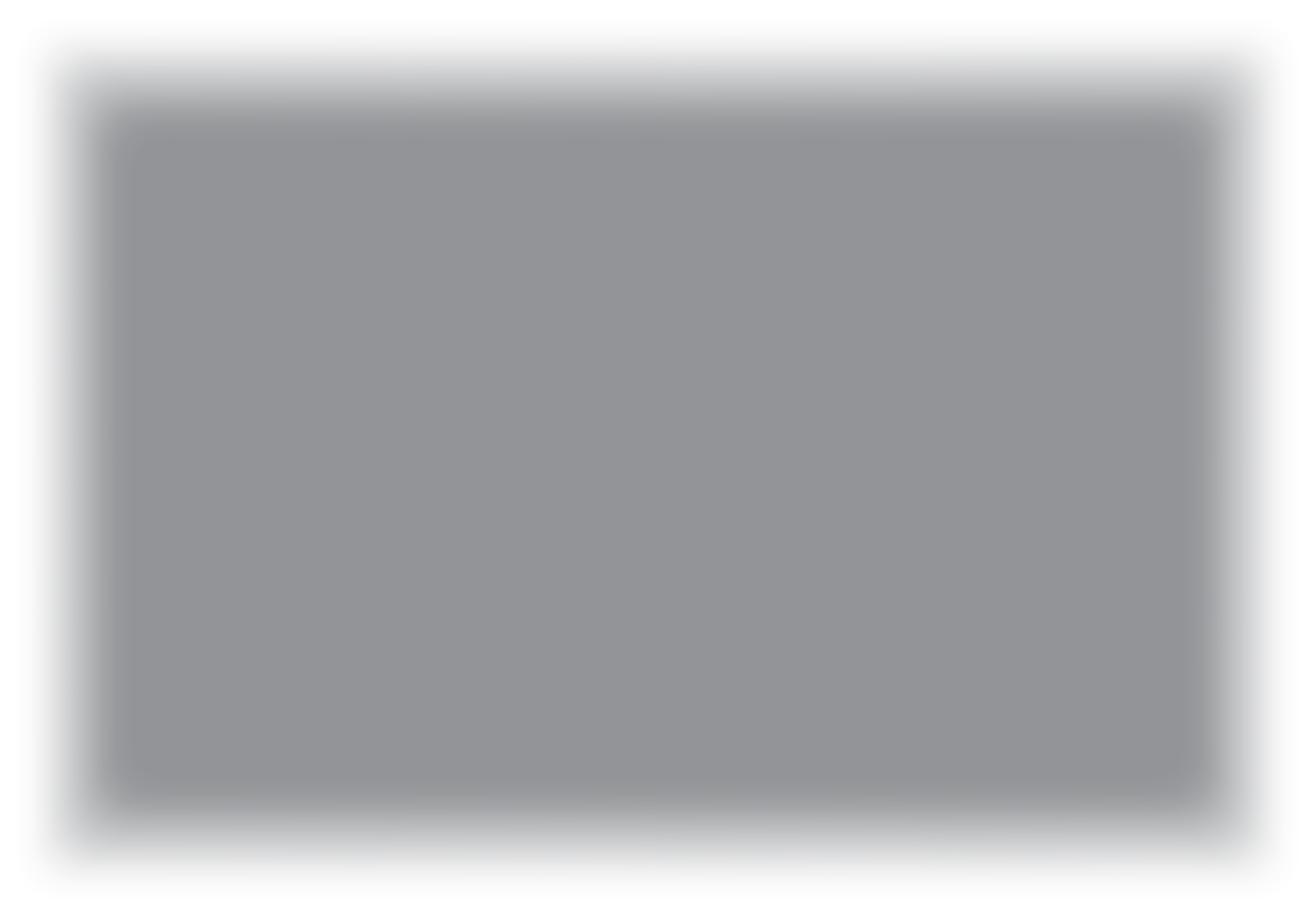 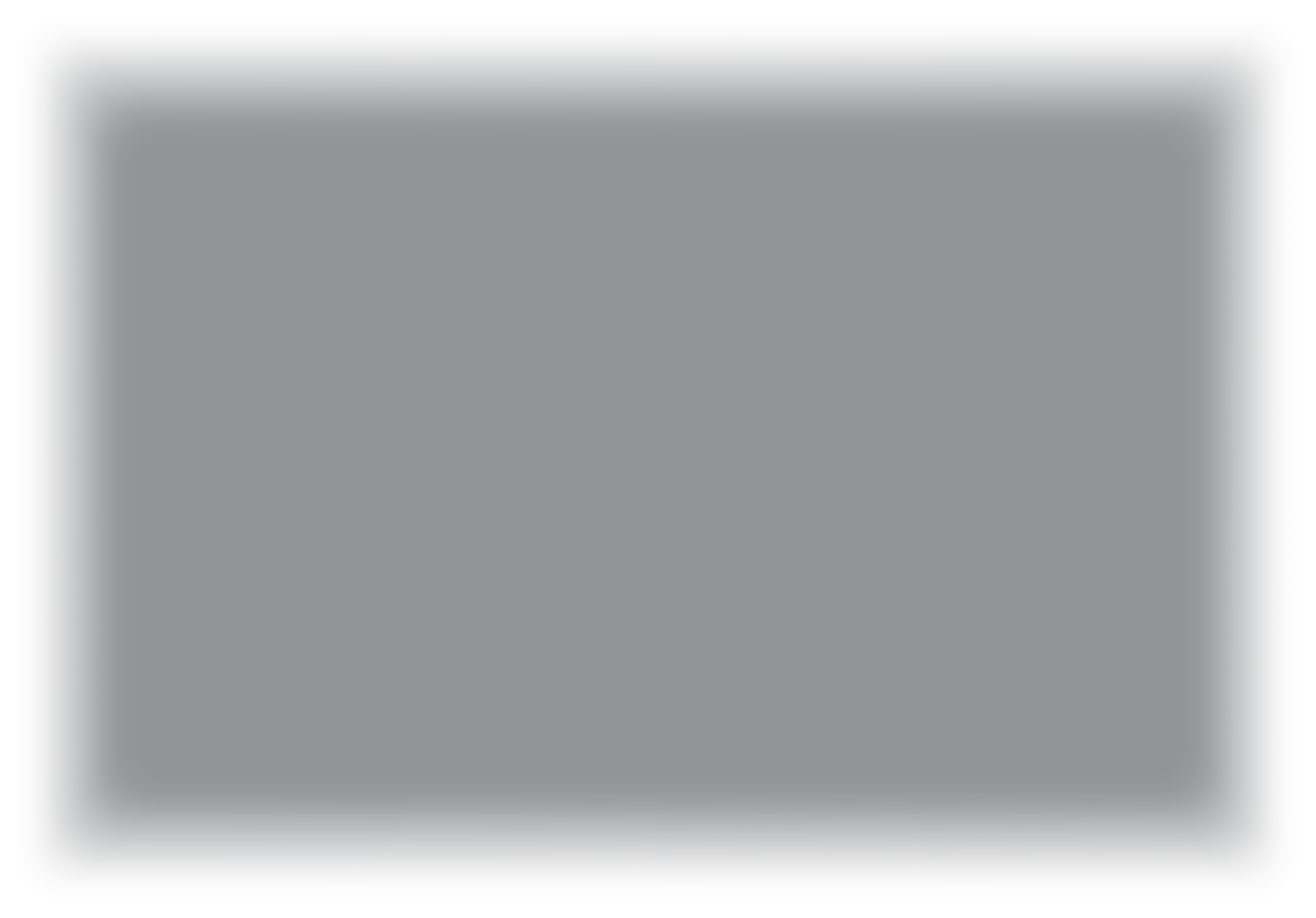 Fase 1 Preparación y mitigación
Creación de una asociación público-privada regional y de un equipo de gestión de crisis
Introducción a la gestión del turismo regional de crisis y sus complejidades
Realización de un análisis DAFO regional de la vulnerabilidad a las crisis y una auditoría de destinos
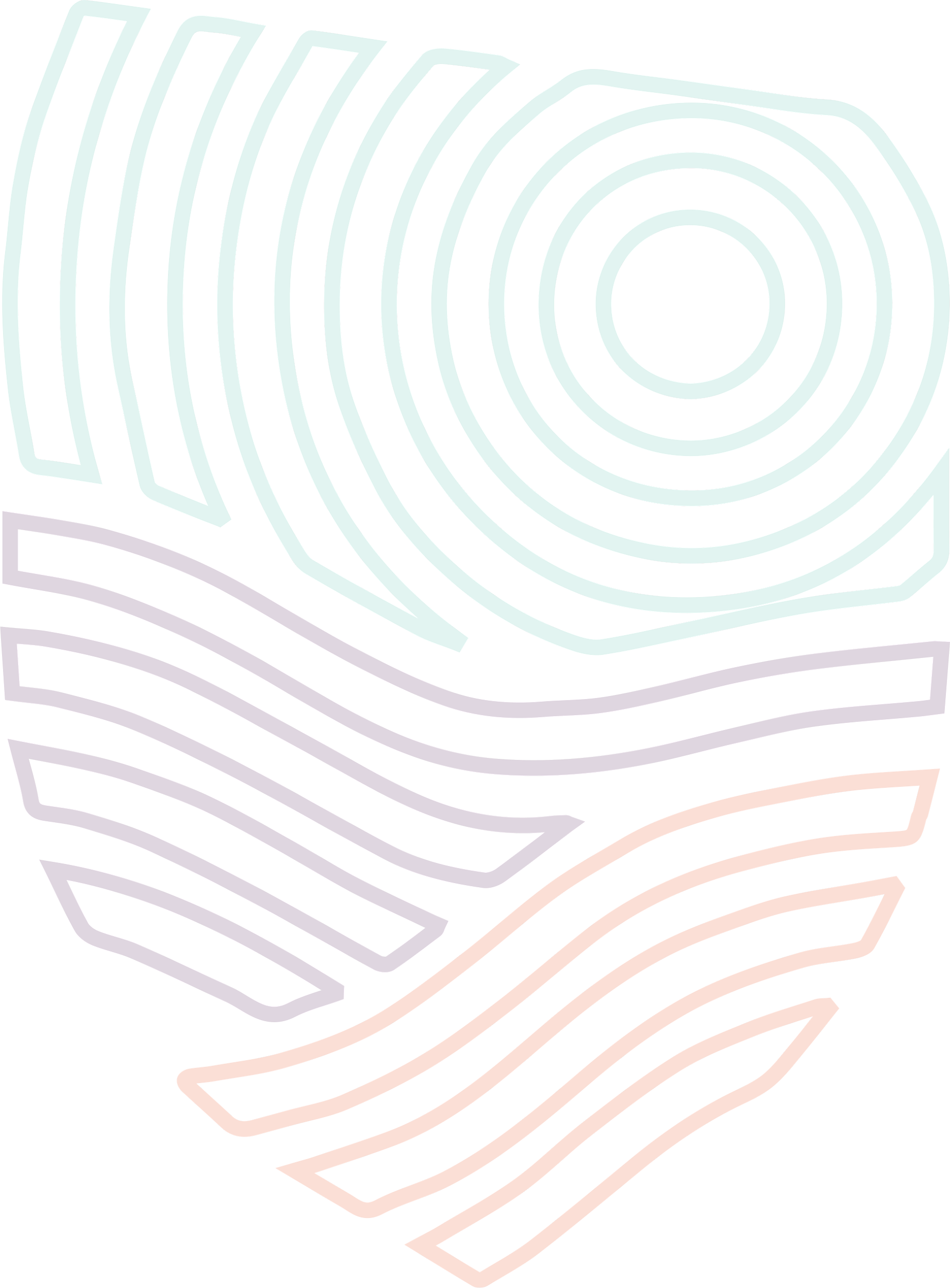 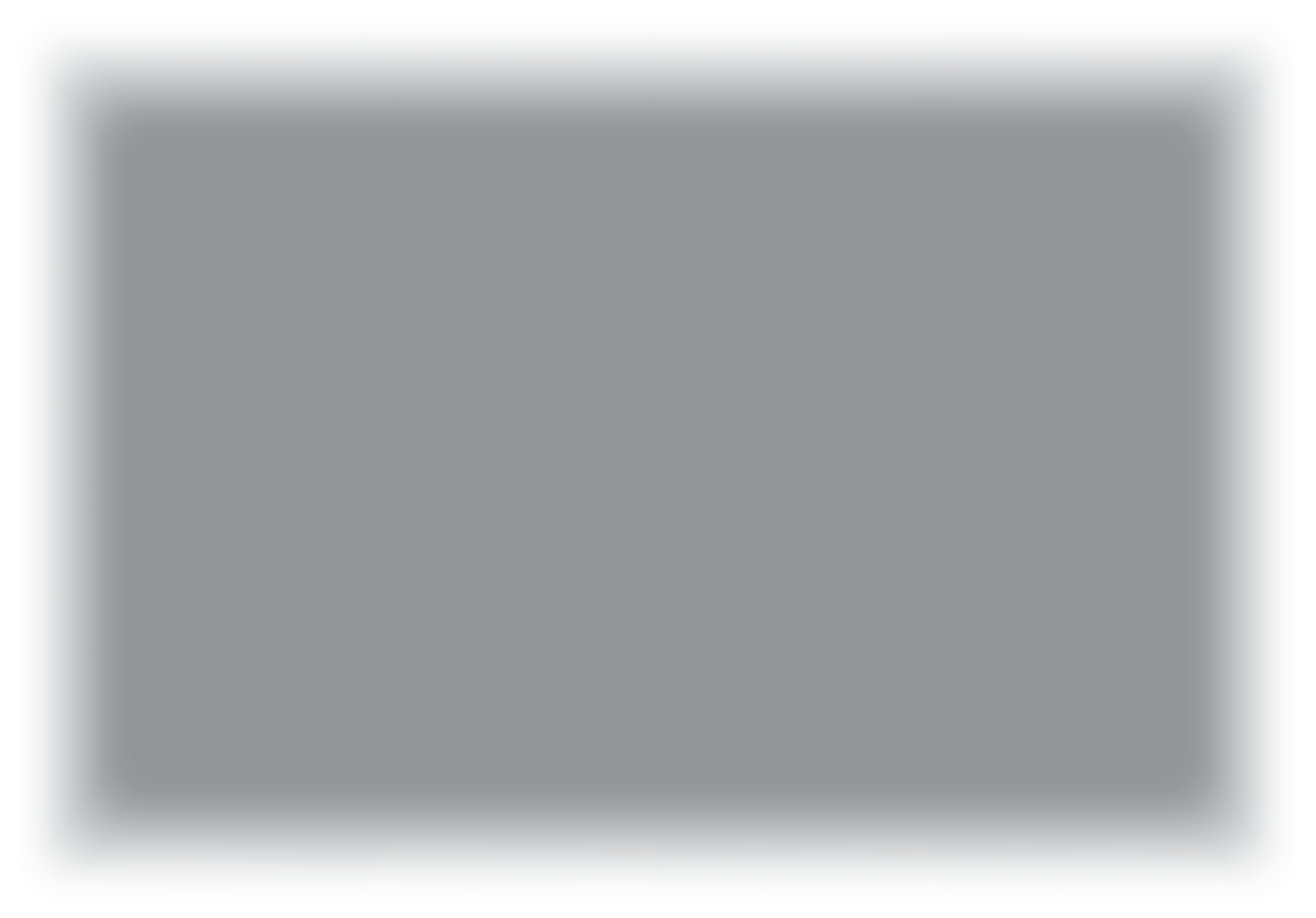 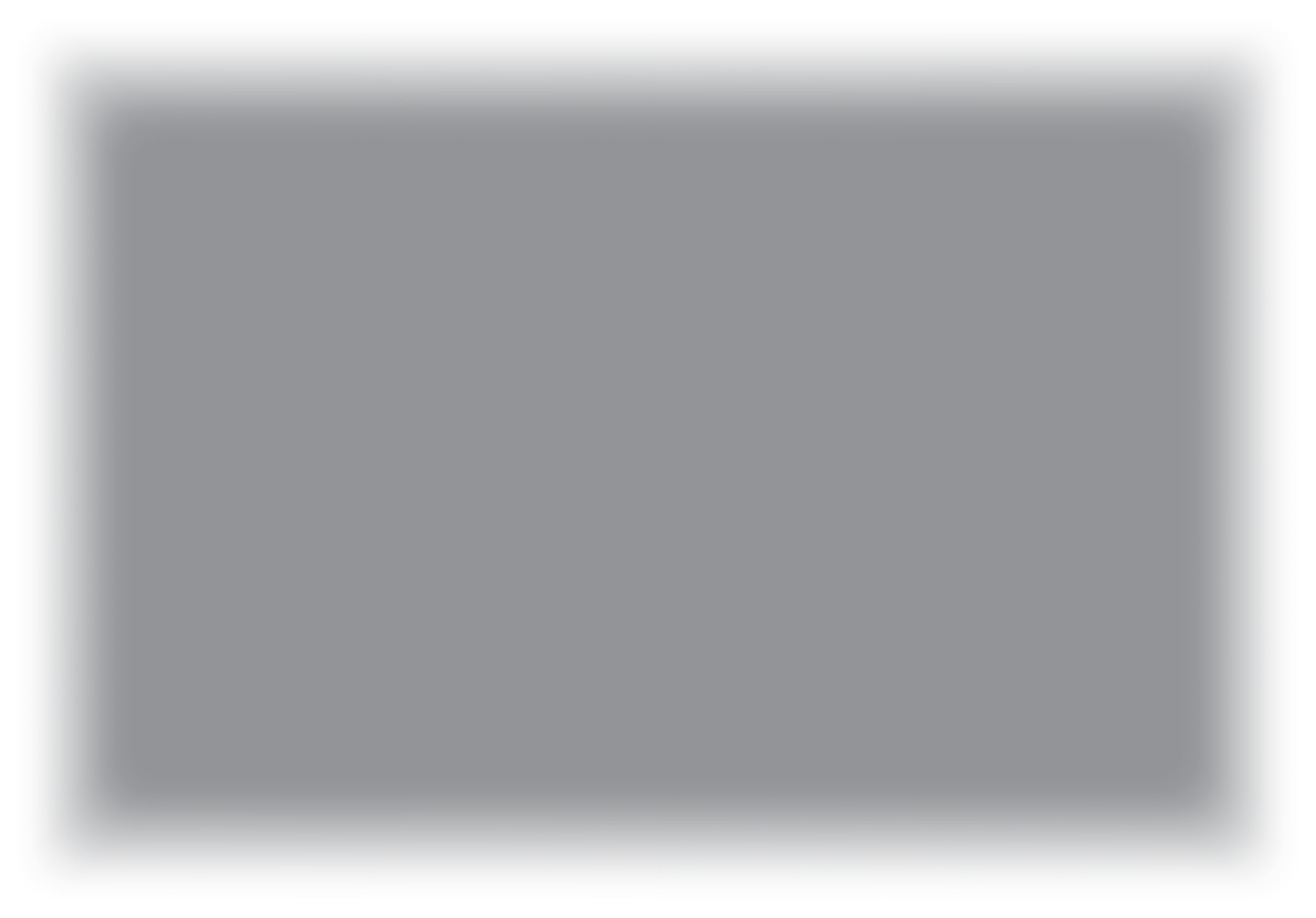 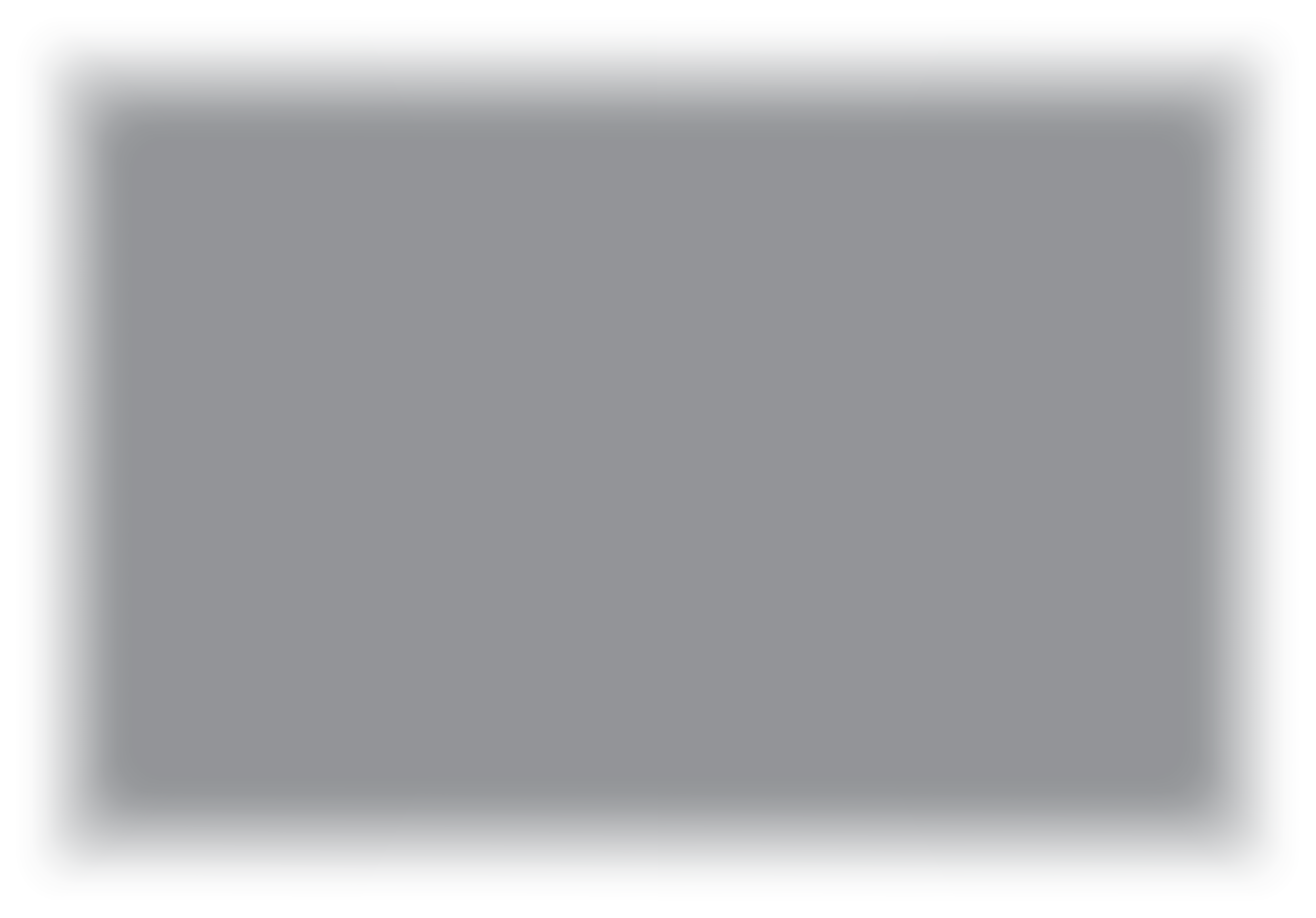 Módulo 5
Módulo 6
Módulo 4
Fase 2 Planificación, 
respuesta
Activación de la respuesta y comunicación con la industria para la colaboración regional
Desarrollar un Plan Regional de Respuesta a la Gestión de Crisis (Plan de Respuesta a Corto Plazo)
Desarrollar una estrategia regional de gestión de crisis (planificación de la mitigación a largo plazo)
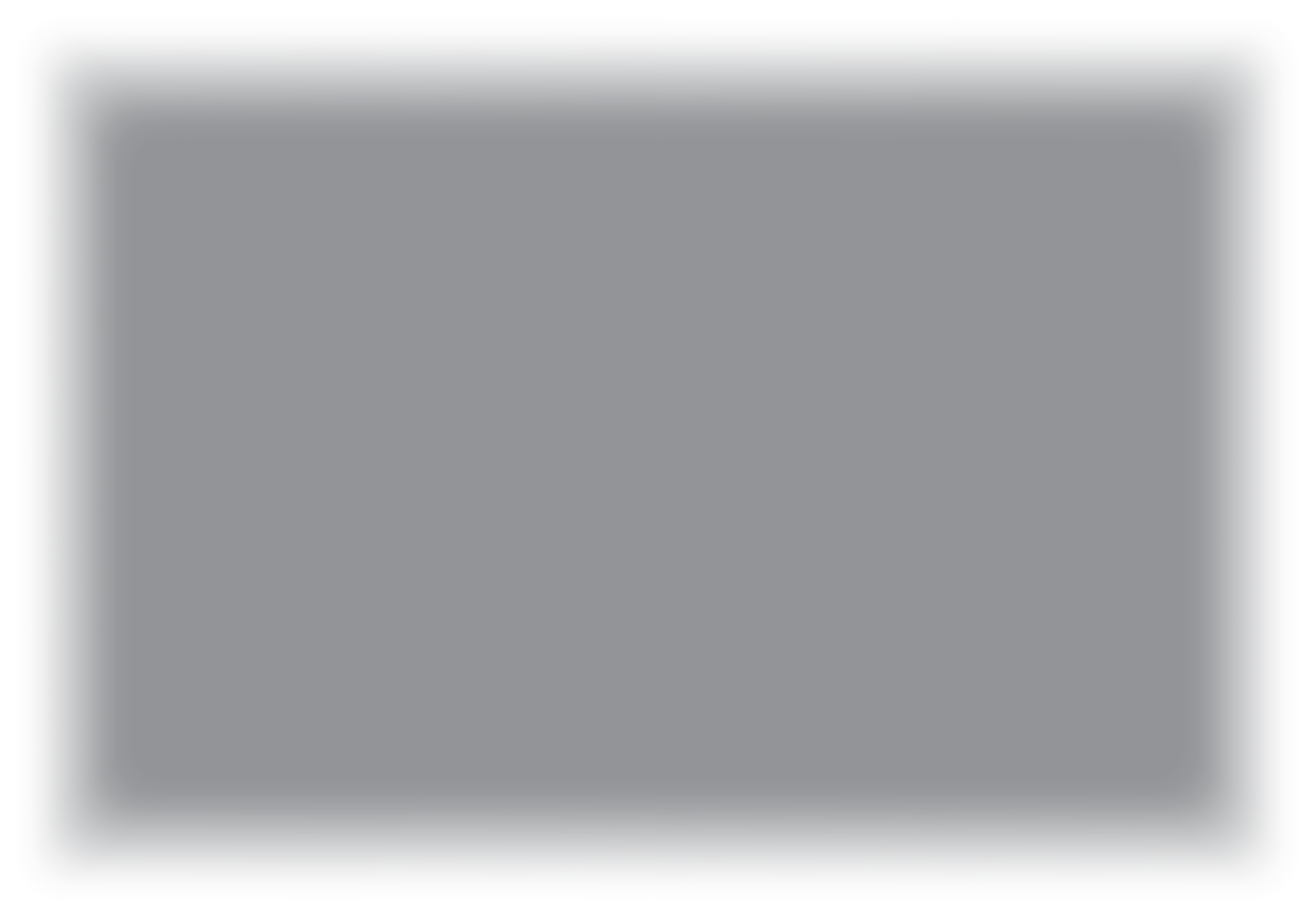 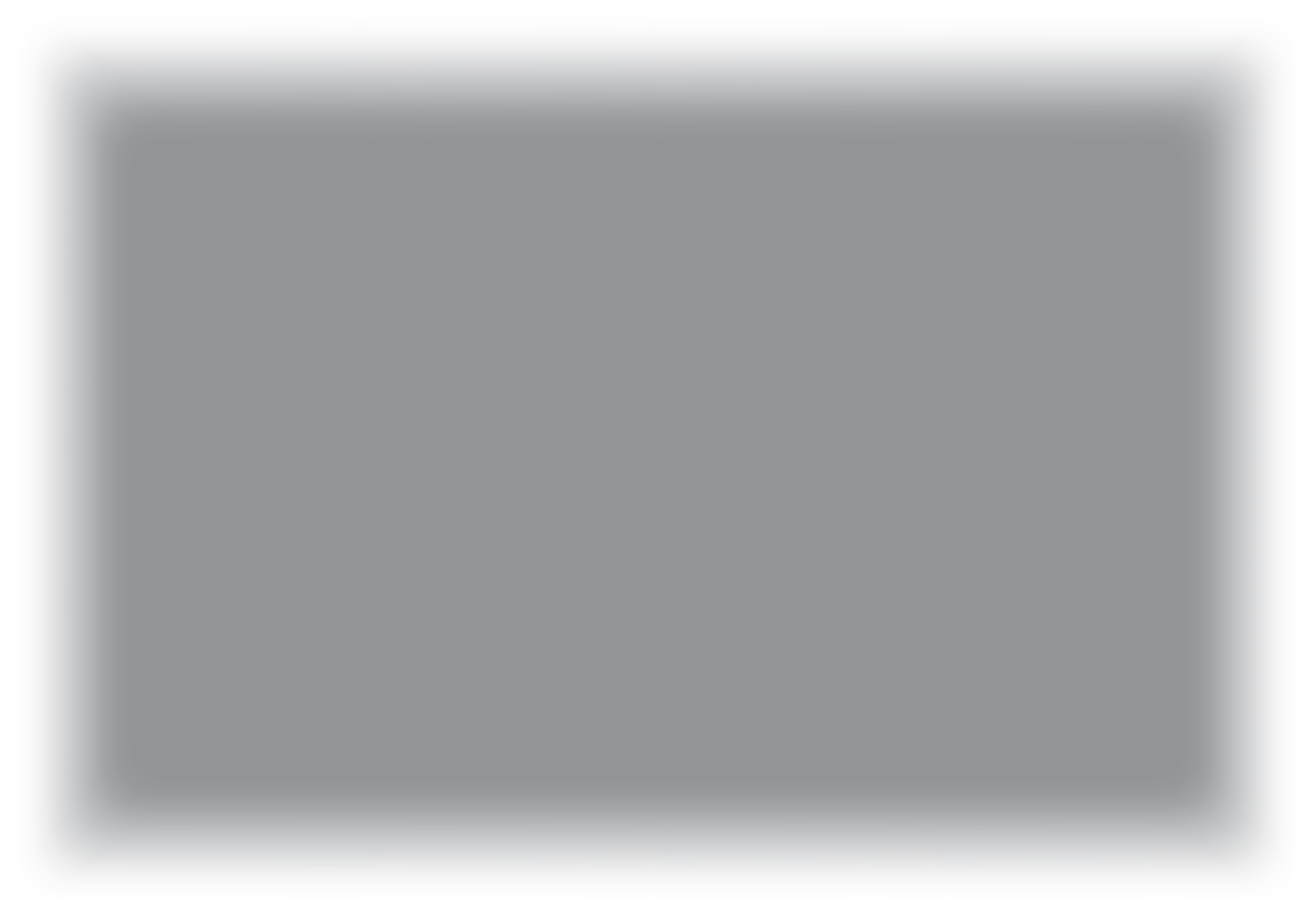 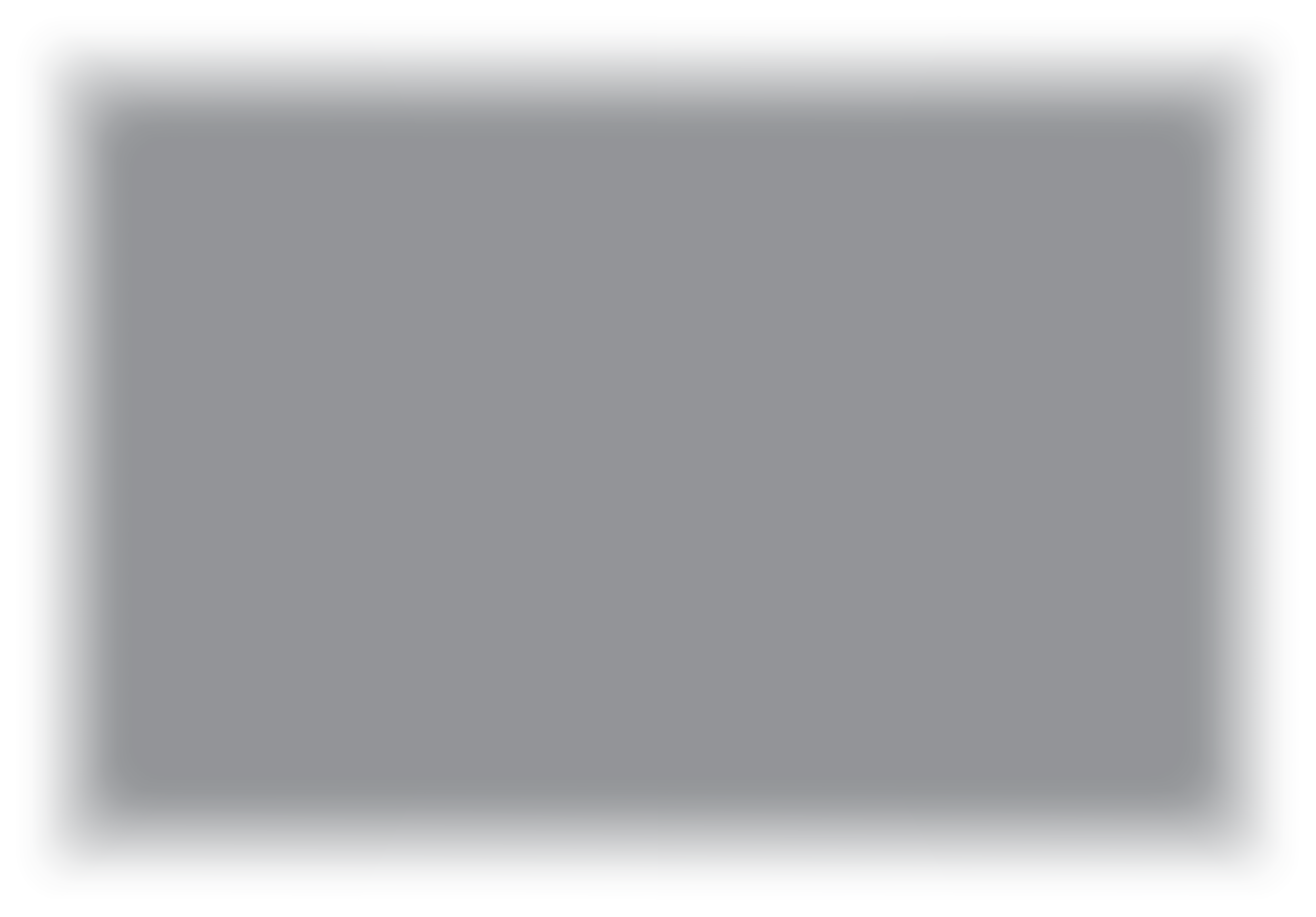 Módulo 7
Fase 3
Recuperación, reconstrucción, resistencia
Módulo 9
Módulo 8
Recuperación, reconstrucción y resiliencia regionales: hacia una "nueva norma" tras la crisis
Estrategia de comunicación y relaciones públicas
Marketing estratégico regional de respuesta a crisis y recuperación
Hoja de ruta del turismo regional para gestionar una crisis
(Preparar, Prevenir, Mitigar, Planificar, Responder, Recuperar y Reconstruir)
Equipo Regional  de Gestión de Crisis Turísticas(TCMT) Crear para una respuesta colaborada y coordinada a una crisis
Análisis DAFO
Analizar puntos fuertes, oportunidades y amenazas para revisar y reforzar una región turística.
Análisis regional de riesgos 
Evaluar la crisis más probable a la que se enfrentará una región y las acciones prioritarias para mitigar el riesgo.
2
3
1
Estrategia de gestión de crisis
Desarrollar un CMS para que una región turística pueda seguir un plan a largo plazo para mitigar y prevenir el impacto de una crisis
Plan de gestión de crisis
Desarrollar un CMP para que una región turística pueda seguir un plan a corto plazo para responder y recuperarse de una crisis
4
Auditoría regional de crisis
Auditoría de las carencias y necesidades regionales para aplicar las Prioridades y Acciones de Riesgo y DAFO
5
6
Comunicación externa con RRPP, medios de comunicación y marketing turístico Enfoques regionales de respuesta y comunicación con diferentes partes interesadas externas. Cómo se aborda cada uno de ellos de forma diferente en términos de mensajería, enfoque y calendario.
Reconstrucción, recuperación y res iliencia Reconstruir las regiones turísticas a una "nueva normalidad" utilizando enfoques de continuidad empresarial y resiliencia, descubriendo la necesidad de priorizar el cambio y adaptándose a la "nueva normalidad".
Activación de una respuesta a una crisis regional
Medidas de activación de respuesta a crisis, protocolos, sistemas de comunicación e intercambio de información con las partes interesadas internas de la industria para garantizar una respuesta alineada.
8
9
7
Parte 1 Secciones 1
Índice
Módulo 3 (Parte 1) 
Evaluación regional de crisis y riesgos
Cómo realizar una evaluación regional de crisis y riesgos

Con un ejemplo de ejercicio de evaluación y plan de acción
1
Ahora que se ha creado un Equipo de Gestión de Crisis Turísticas (TCMT), la región puede evaluar su vulnerabilidad. Este módulo utiliza la Matriz de Crisis y Evaluación de Riesgos para identificar la vulnerabilidad de una región a experimentar diferentes tipos de crisis potenciales y la probabilidad de que se produzcan. Repasa los impactos de una crisis en caso de que se produzca teniendo en cuenta los niveles de efectos, por ejemplo, negativo, catastrófico y de bajo nivel. Este ejercicio es importante para que las regiones puedan centrarse en el tipo de crisis, el nivel y los impactos potenciales que pueden producirse y se producirán y, a continuación, priorizar las acciones y prioridades que deben ponerse en marcha para planificar, preparar y mitigar los impactos potenciales de cada riesgo, peligro o crisis potencial.
2
Parte 2 Secciones 2 - 3
Índice
Módulo 3 (Parte 2) 
Realizar un análisis DAFO regional y una auditoría regional de crisis
Cómo realizar un análisis DAFO regional
2
Es importante que las regiones también evalúen y analicen todos los puntos fuertes, puntos débiles, oportunidades y amenazas potenciales que puedan afectar a la región o mejorarla. La Auditoría Regional de Crisis ayuda a las regiones a determinar qué recursos tienen y no tienen y necesitan tener para aplicar las prioridades identificadas en el Análisis DAFO y la Evaluación Regional de Crisis. A continuación, las regiones pueden priorizar el tiempo y los recursos necesarios para planificar y gestionar cada riesgo en caso de que se produzca. El ejercicio final de Auditoría entra en mucho más detalle, cubriendo el cómo, el qué, el quién y el cuándo. Ayuda a la región a tomar decisiones con conocimiento de causa y a establecer prioridades para apoyar la Estrategia de Gestión de Crisis y el Plan de Respuesta a la Gestión de Crisis. No se trata de una serie de ejercicios aislados, sino que deben realizarse con regularidad y actualizarse para que la región mantenga al día su capacidad de gestión de crisis.
3
Cómo realizar una auditoría regional de crisis
Etapas de la crisis: preparación, mitigación, respuesta y recuperación

Con un ejercicio de auditoría de muestra en las fases de preparación y mitigación
Ejemplo de ejercicio de auditoría en las fases de respuesta y recuperación
Resultados del aprendizaje
Aprenda en cómo llevar a cabo un análisis regional de crisis y riesgos para comprender qué crisis potenciales debe gestionar, preparar y planificar una región. Es imposible planificar y prepararse para todas las crisis. Esta tarea reduce la lista para que las regiones puedan centrarse en las crisis más probables y de mayor impacto
Descubra y evaluar las Fortalezas, Debilidades, Oportunidades y Amenazas a las que se enfrenta una región para poder planificar a largo plazo. Como resultado, aprenda cómo una región puede situarse estratégicamente en una posición más fuerte para superar futuras crisis y amenazas y aprovechar las oportunidades potenciales. 
Profundizar para comprender cómo una región puede auditar su grado de preparación y qué necesita aplicar y considerar en términos de quién, cuándo, cómo, qué y dónde. Aquí es donde el alumno llega al detalle de cómo una región puede actuar y aplicar las prioridades necesarias para dar cabida a cada prioridad identificada en cada etapa de crisis.
Módulo 3 (Parte 2 y 3)

Parte 2 Realizar un análisis DAFO regional
Parte 3 Realización de una auditoría regional de crisis
2.  Cómo realizar un análisis DAFO regional
Análisis DAFO regional
Planificación de alto nivel para el futuro
Auditoría regional de crisis
Planificación local para la acción inmediata
La región Análisis DAFO es una técnica de planificación estratégica y gestión estratégica utilizada para ayudar a una región a identificar sus Fortalezas, Oportunidades, Debilidades y Amenazas (DAFO) relacionadas con diversas prioridades relacionadas con el turismo, por ejemplo, la atracción, la gestión de riesgos, la competencia, la sostenibilidad o la planificación. A veces se denomina evaluación de la situación o análisis de la situación. Las principales áreas a considerar son la política, la economía, la sociedad, la tecnología, la salud y el clima del destino. (Fuente)
El sitio Auditoría Regional de Crisis va de la mano de la Matriz de Evaluación de Riesgos (RAM) y DAFO Análisis DAFO. La Auditoría es el Paso 3 y sólo puede llevarse a cabo después de que la RAM y el DAFO hayan proporcionado resultados. La Auditoría Regional de Crisis profundiza en el debate, la identificación y el examen de cómo pueden aplicarse los resultados de la RAM y el DAFO para mejorar y garantizar la viabilidad a largo plazo de la región turística. Examina con más detalle lo que falta y es necesario en cada fase de la crisis (preparación, respuesta, recuperación), por ejemplo, las personas, las estrategias de crisis, la documentación, los procedimientos, la formación, los sistemas, etc.
Análisis DAFO de puntos fuertes, puntos débiles, oportunidades y amenazas regionales
El DAFO (Debilidades, Amenazas, Fortalezas y Oportunidades) es una herramienta útil en la gestión estratégica de crisis regionales. Se trata de un análisis que proporciona a las regiones una estructura para identificar los puntos fuertes y débiles internos y las oportunidades y amenazas externas. El análisis DAFO utilizado a la hora de elaborar planes y procedimientos para hacer frente a las crisis debe centrarse en: 

puntos fuertes, incluidos los recursos de la industria y el apoyo disponible para hacer frente a una crisis; 
debilidades, los factores que afectarán a la capacidad de hacer frente a una crisis y a sus consecuencias; 
oportunidades para conseguir apoyo y reducir la vulnerabilidad ante una crisis; y 
amenazas , incluidas las fuentes de riesgo para una empresa turística.
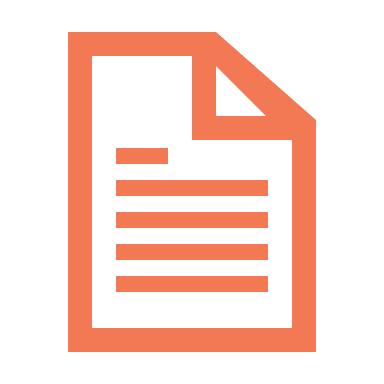 Cómo desarrollar una estrategia de gestión de riesgos para una organización turística
El análisis DAFO regional tiene en cuenta
Una región evalúa la Evaluación de Riesgos y el Plan de Acción y, a continuación, lleva a cabo un análisis DAFO que tiene en cuenta lo siguiente: 

 Programas existentes de gestión y control de crisis 
Peligros en la región e incidencias que pueden afectar a las visitas y/o a la percepción de la región. Esto podría incluir temores sobre la seguridad de un lugar. 
Posibles crisis sociopolíticas, económicas, tecnológicas o medioambientales 
Relaciones existentes con los medios de comunicación, el público y los servicios de emergencia.
Una buena manera de empezar un análisis DAFO regional y una evaluación de la matriz de riesgos es mirar objetivamente y evaluar los errores del pasado, las deficiencias, las situaciones presentes y el estado actual, y planificar el crecimiento futuro.
Ejemplo de análisis DAFO paso a paso
Paso 3
Primer paso
Paso 2
Paso 3
Revisar la gestión de crisis existente
Consulte la matriz de evaluación de riesgos y el plan de acción
Definir el entorno regional de crisis
Identificar los puntos fuertes regionales
Definir las Características Medioambientales Regionales, lo que es controlable e incontrolable. Encontrará más información en la siguiente diapositiva.
Buena ubicación (no propensa a terremotos ni volcanes ni a condiciones meteorológicas extremas) Excelente conocimiento de las crisis locales y de la red. De fácil acceso y cerca de aeropuertos y transportes públicos. Una relación sólida con los servicios de emergencia.
Revisar las actividades, estrategias, estructuras, servicios, instalaciones y planes de gestión de crisis existentes, así como sus carencias o ausencias. Encontrará más información en la siguiente diapositiva.
Consulte la Matriz de Evaluación de Riesgos y el Plan de Acción para determinar las posibles crisis y riesgos regionales. Cubierto en la sección anterior.
Paso 5
Paso 6
Paso 7
Paso 4
Identificar oportunidades regionales
Identificar las amenazas regionales
Preparar una estrategia de gestión de crisis.
Identificar las debilidades regionales
Desarrollar un equipo y un centro de gestión de crisis. Implantar infraestructuras y servicios de mitigación y prevención de crisis. Cree un sitio web específico para crisis, folletos promocionales sobre salud y seguridad y distribuya listas de contactos de emergencia.
Condiciones meteorológicas, inundaciones y movimientos de tierra imprevisibles. Lesiones o muertes imprevisibles.  Posible recesión o altos costes de inflación. Probabilidad de reducción o reorientación de la financiación para apoyar el desarrollo de infraestructuras regionales de crisis
Desarrollar una estrategia de gestión de crisis que incluya las acciones de riesgo y las medidas de análisis DAFO necesarias en caso de crisis. Incluye el desarrollo de un Plan de Gestión de Crisis, la planificación de escenarios, la formación y los procedimientos de crisis.
No existe un equipo o unidad de gestión de crisis. No hay sitio web ni centro de crisis al que acudir para la industria, los turistas o el público. Sin formación en gestión de crisis. No se comprenden las repercusiones ni cómo responder a determinados tipos de crisis.
Paso 1 (Más detalles)
Definir el entorno regional de crisis
Aquí es donde la región define exactamente qué tipo de entorno es (acuático, alpino, rural, etc.), 

Analizar los patrones del agua, la tierra y el clima
Analizar  los posibles riesgos y crisis incontrolables , por ejemplo, erupción de volcanes, terremotos, futura recesión económica, normativa del sector, normativa sobre viajes, accesibilidad de los visados, 
Analizar  los posibles riesgos y crisis controlables , por ejemplo, problemas de seguridad transfronterizos, índices de delincuencia, cantidad y uso de espacios verdes, competencia, estacionalidad, diversidad de culturas y personas, degradación del mar/silvicultura/costa, especies en peligro de extinción, calidad del ecosistema, vulnerabilidad a inundaciones e incendios forestales, emisiones a la atmósfera, contaminación acústica, normativa de planificación nacional/gubernamental, etc
Paso 2 Cómo consultar la matriz de evaluación de riesgos y el plan de acción
Paso 3 (Más detalles)
Revisar la gestión de crisis existente
Analizar el alcance de los servicios de crisis, las instalaciones, las opciones de accesibilidad, los servicios sanitarios y de seguridad, los recursos, la unidad de inteligencia o emergencia, la formación existente en materia de crisis, la tecnología de crisis, el transporte público, las infraestructuras, la gestión de residuos y de la contaminación humana, las normas y protocolos sobre petróleo y productos químicos, la contaminación visual y las normas locales de construcción, etc.
Analizar los soportes de gestión de crisis existentes ,por ejemplo, planes de gestión de crisis, planes de salud y seguridad, planes de evacuación,  planes de comunicación de crisis y procedimientos
Analizar la calidad de la oferta turística regional en zonas recreativas (p. ej., senderos para bicicletas y paseos), calidad y diversidad del producto y la experiencia turística. El turismo de calidad es importante para mantener la reputación de la región.
Paso 3 (Más detalles)
Revisar la gestión de crisis existente
Analizar el apoyo gubernamental existente para el turismo de crisis a nivel regional, por ejemplo, financiación y formación
Analizar las personas implicadas en la gestión regional de crisis , por ejemplo, el turismo, las empresas y la comunidad, el equipo de gestión de crisis existente (si son accesibles). ¿Existen la implicación y colaboración de las partes interesadas a nivel regional (por ejemplo, equipos de gestión de crisis, grupos de consulta, servicios de emergencia o comités gubernamentales)
 ¿Existe ya un TCMT ? En caso negativo, ¿por qué no?, ¿quién participará y cómo se dotará de recursos?
Analizar los informes ambientales, tecnológicos, políticos y sociales , las personas y los recursos existentes que podrían influir en la estrategia de gestión de crisis.
Muestra
Análisis DAFO

En primer lugar, la región debe comprender el panorama regional más amplio mediante un análisis DAFO
Realizar un análisis de situación o DAFO es una herramienta sencilla que permitirá a una región comprender su capacidad para hacer frente a una crisis. 

Analiza los problemas internos y externos identificando y analizando los puntos fuertes, los puntos débiles, las oportunidades y las amenazas en relación con una posible crisis. 

Los puntos fuertes y débiles suelen aplicarse a la gestión interna o a la propia región

Las oportunidades y amenazas se refieren a cuestiones externas que normalmente no están bajo el control directo de una región

En cada uno de los cuatro epígrafes puede haber a menudo varios puntos. Este análisis carece de valor a menos que se lleve a cabo de forma muy abierta y honesta.
Otro añadido importante a un análisis DAFO es considerar las medidas de prevención y mitigación de crisis. ¿Dispone la región de los sistemas y procedimientos necesarios para proteger la salud y la seguridad de los visitantes y de los empleados de una empresa o región turística? 
Muchos países han establecido requisitos para que se desarrollen y mantengan medidas de salud y seguridad en el trabajo, y las empresas turísticas deberían identificar los requisitos de salud y seguridad para proteger a los visitantes y al personal del sector turístico en consonancia con los requisitos legales nacionales. En la siguiente diapositiva se explica cómo pueden hacerlo las empresas y las regiones.
Prevención/Mitigación
Riesgo turístico residual; Independientemente de la eficacia de los procesos regionales de gestión de crisis, éstas pueden afectar a empresas o regiones. 
El riesgo residual es la cantidad de riesgo o peligro asociado a un suceso después de que los riesgos se hayan reducido mediante controles de riesgo. 
 Es un reconocimiento del hecho de que las catástrofes y las crisis seguirán ocurriendo y que hay que tomar medidas para hacerles frente. El método aceptado para hacer frente al riesgo residual consiste en aplicar estrategias de gestión holísticas de prevención/mitigación, preparación, respuesta y recuperación. 
A pesar de la inevitabilidad de las catástrofes y las crisis, las empresas/regiones turísticas pueden minimizar los trastornos y facilitar la vuelta a la normalidad con la aplicación de estrategias de gestión eficientes y eficaces.
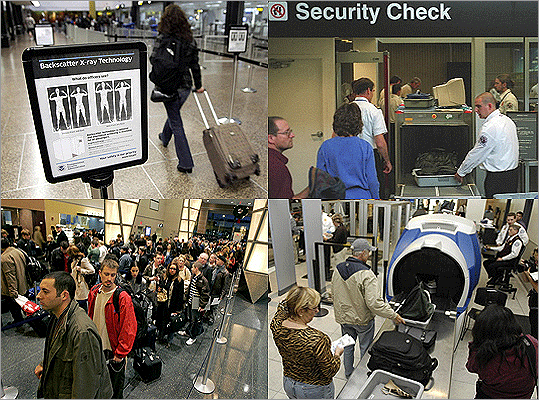 Ejemplos de riesgo turístico residual
Tras los improbables Atentados del 11 de septiembre existía un alto riesgo residual. La conmoción que supuso para toda la industria y el mundo hizo que todos los aeropuertos del mundo aumentaran al máximo los controles de seguridad. La seguridad, que antes era mínima, se revisó por completo con controles rigurosos, horarios de llegada más tempranos, cantidades limitadas de líquidos... y mucho más Leer

Tras los Atentados de Bali y sobre todo porque hubo más de uno en dos años diferentes. El atentado con coche bomba de 2002 hizo que los hoteles contrataran personal de seguridad especializado en bombas para comprobar el transporte de sus huéspedes , por ejemplo, coches, autobuses y otros medios de transporte, antes de que entraran por sus puertas. La policía hace lo mismo en los puertos y en la vía pública. Leer
Fuente de la imagen
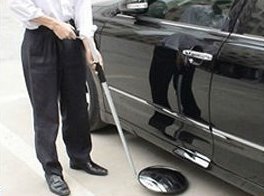 3.  Cómo realizar una auditoría regional de crisis
Auditoría regional de crisis
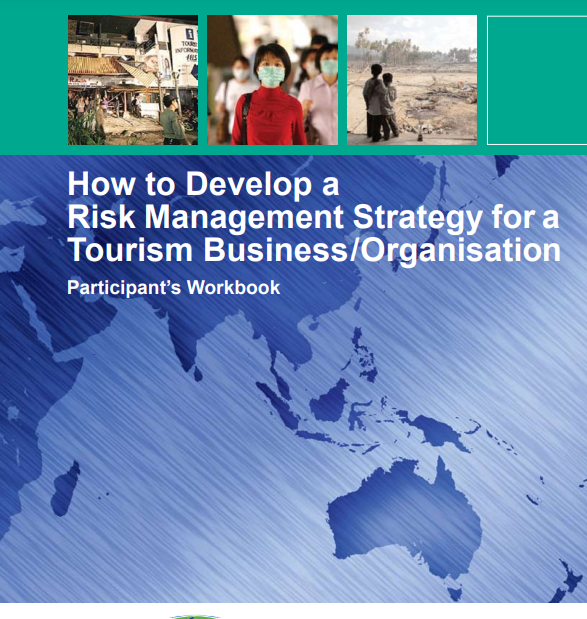 Cuando una región ha llevado a cabo una Evaluación de Riesgos y un análisis DAFO, puede profundizar un poco más y realizar una Auditoría Regional de Crisis para determinar el siguiente nivel de lo que la región debe tener en cuenta y aplicar para responder a una crisis. Esta es la parte en la que la región comprende mejor y con más detalle lo que se necesita exactamente para que una región se prepare, responda y se recupere de una crisis. La Auditoría Regional de Crisis examina lo que la región necesita crear y aplicar teniendo en cuenta el cuándo, el cómo, el qué, el por qué y el quién.

Prepararse para una crisis, por ejemplo, operaciones, programas, sistemas, personas y procedimientos 
Medidas de respuesta y continuidad de la actividad
Estrategias de recuperación y cómo reconstruir tras la crisis

Se trata de una evaluación preliminar que debe revisarse periódicamente y utilizarse para facilitar el desarrollo de los planes y estrategias correspondientes, por ejemplo, la estrategia y el plan de gestión de crisis, la estrategia de respuesta, etc.
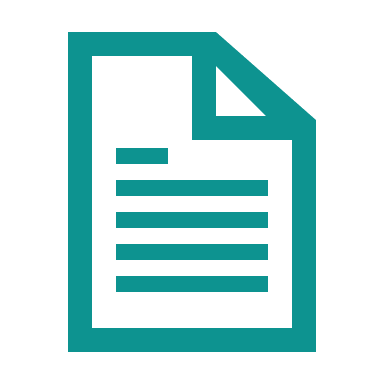 Desarrollar una estrategia de gestión de riesgos
La auditoría regional de crisis aborda los riesgos y los resultados DAFO
La región debería empezar a priorizar los riesgos, acciones y soluciones identificados en la Matriz de Evaluación de Riesgos y tener en cuenta el Análisis DAFO para poder abordar aquellos riesgos que supongan el mayor nivel de riesgo. Para hacer frente a estos riesgos, el TCMT debe profundizar en lo que la región necesita o de lo que carece, realizando una Auditoría Regional de Crisis para debatir, explorar e identificar en detalle las personas, los conocimientos, la normativa, la documentación, las estrategias, la formación, etc. que se necesitan,  

La Auditoría reduce aún más la exposición regional al riesgo decidiendo e introduciendo cambios en los procesos que deben incluirse en la Estrategia y el Plan de Gestión de Riesgos.

Crea las acciones clave que deben llevarse a cabo para abordar y resolver los riesgos identificados. A partir de ahí, debe crearse un calendario detallado de las acciones a realizar y asignar responsabilidades.
La Auditoría Regional de Crisis examina lo que la región necesita crear y hacer para prepararse, responder y recuperarse de una crisis teniendo en cuenta el cuándo, el cómo, el qué, el por qué y el quién.
La auditoría ofrece una perspectiva preparada para la crisis
La Auditoría ofrece una buena perspectiva preparada para la crisis. Es durante la Auditoría Regional de Crisis cuando el TCMT se da cuenta del trabajo que queda por hacer, de los recursos que hay que conseguir y de las personas clave que faltan.

Llegar al fondo del riesgo y de la solución puede hacer que surjan más riesgos. Es una buena práctica que durante este ejercicio el TCMT considere las acciones a emprender si introducen algún elemento de riesgo nuevo. En caso afirmativo, la región debería revisar de nuevo las medidas para estudiar cómo minimizar tales riesgos. 

Cuando un riesgo no pueda minimizarse mediante la influencia del Equipo de Gestión de Crisis Turísticas, éste deberá desarrollar procesos adicionales para gestionar la respuesta al riesgo y la recuperación del mismo.
Investigación: Gestión de la percepción de la seguridad del destino cuando es baja
En el caso de los destinos para los que las percepciones relacionadas con la seguridad tienden a ser bajas, las OMD pueden considerar la posibilidad de reforzar las impresiones sobre la seguridad pública mediante la implementación de patrullas de seguridad pública, la instalación de dispositivos de seguridad y sistemas de alarma, y la oferta de programas de seguridad profesionales(Fennell, 2017).

La gestión de las instalaciones y los equipos debe reforzarse mediante inspecciones de seguridad, mantenimiento y actualizaciones. Las zonas con escasa seguridad pública deben diseñar planes de rescate, y los gobiernos locales deben reaccionar con prontitud para resolver los problemas emergentes. Las informaciones oportunas de los medios de comunicación y la comunicación en las redes sociales pueden contribuir aún más a crear impresiones positivas sobre la seguridad del destino(Zou & Zheng, 2012).
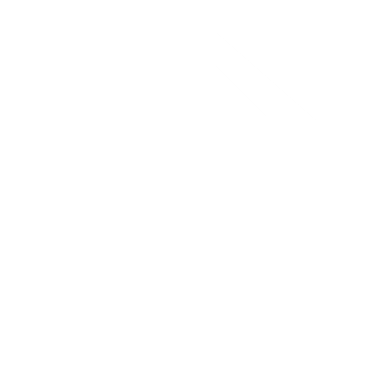 Leer artículo de investigación
Auditoría regional de crisis aplicada a cada etapa de una crisis
Preparación Escenario
En la siguiente sección se explica cómo una región puede utilizar una Auditoría Regional de Crisis en la Fase de Preparación de una crisis. Recuerde que esta lista es sólo una muestra, otras auditorías pueden ser editadas, ampliadas o eliminadas.

Identificar las carencias de la gestión regional de crisis Infraestructura, planes, procedimientos..
Identificar los impactos regionales Impactos & Mejorar la estructura de apoyo en caso de crisis 
Identificar Los agentes regionales y turísticos que faltan Vulnerables a una crisis regional 
Debatir cómo potenciar la participación de las partes interesadas regionales Regionales 
Revisar el Equipo de Gestión de Crisis del Turismo (TCMT)
Identifique las Medidas de salud y seguridad que deben aplicarse
Gestión de crisis y respuesta Formación
4.  Ejemplo de ejercicio regional de auditoría de crisis
Fase de preparación y mitigación
Parte 1 Ejemplo de auditoría regional de crisis - Fase de preparación y mitigación
La Preparación Regional para la Auditoría de Crisis incluye el desarrollo de planes y programas, sistemas y procedimientos, formación y pruebas para garantizar que, cuando se produzcan las crisis, los recursos (personal y equipos) puedan movilizarse y desplegarse de la mejor manera posible para reducir los efectos de la crisis y facilitar la vuelta a la normalidad. 
Como se explica en el Módulo 2, una parte clave de la preparación ante las crisis para las empresas/organizaciones relacionadas con el turismo es el establecimiento de redes y enlaces con otras empresas/organizaciones y con las organizaciones relevantes de la industria, el gobierno y las agencias comunitarias. 
Una región desarrolla y mantiene relaciones de trabajo eficaces con aquellos organismos con los que puede cooperar durante una crisis, y que pueden proporcionar asesoramiento y asistencia durante la respuesta a la crisis y la recuperación. 
El primer paso en la preparación es la creación de un Equipo de Gestión de Crisis Turísticas (TCMT) Módulo 2. Es importante evaluar si la región dispone de personal o recursos suficientes para lograrlo. En caso contrario, el TCMT podría completarse con representantes de fuera de la región interesados en el bienestar de la protección del turismo en la región.
Lista de control de la auditoría regional de crisis para apoyar la
Plan de gestión de crisis
El TCMT debe auditar que dispone de los documentos, procedimientos y planes de crisis esenciales para apoyar el Plan de Gestión de Crisis del turismo. Estos documentos deben:

describe los procedimientos de activación de crisis 
asignar funciones y responsabilidades a las tareas y acciones
identificar los mecanismos de control y coordinación
Incluye procedimientos operativos normalizados 
identificar los requisitos de gestión de la información 
establecer métodos y planes de comunicación
describe las disposiciones en materia de relaciones públicas y gestión de los medios de comunicación 
incluye medidas de respuesta, recuperación y continuidad de la actividad y respalda
Ejemplo de infraestructura de auditoría para productos y experiencias
Equipo de Gestión de Crisis del Turismo (TCMT)
El Equipo de Gestión de Crisis Turísticas (explicado en el Módulo 2) es un grupo representativo más pequeño del grupo general más amplio de partes interesadas regionales. Suele estar formado por una persona que representa a cada grupo de interesados. Se les suele votar o decidir en función de su experiencia. Son de nivel superior y a menudo expertos en la materia. Su trabajo no consiste en dirigir u operar el Centro de Gestión de Crisis, sino en gestionarlo aportando dirección estratégica, experiencia, habilidades, conocimientos, apoyo, orientación y asesoramiento para que puedan supervisar el progreso de la crisis regional. Centran su tiempo y energía en compartir y asegurarse de tomar decisiones estratégicas rápidas cuando una región está en crisis. En esencia, dirigen la gestión global de la crisis regional.
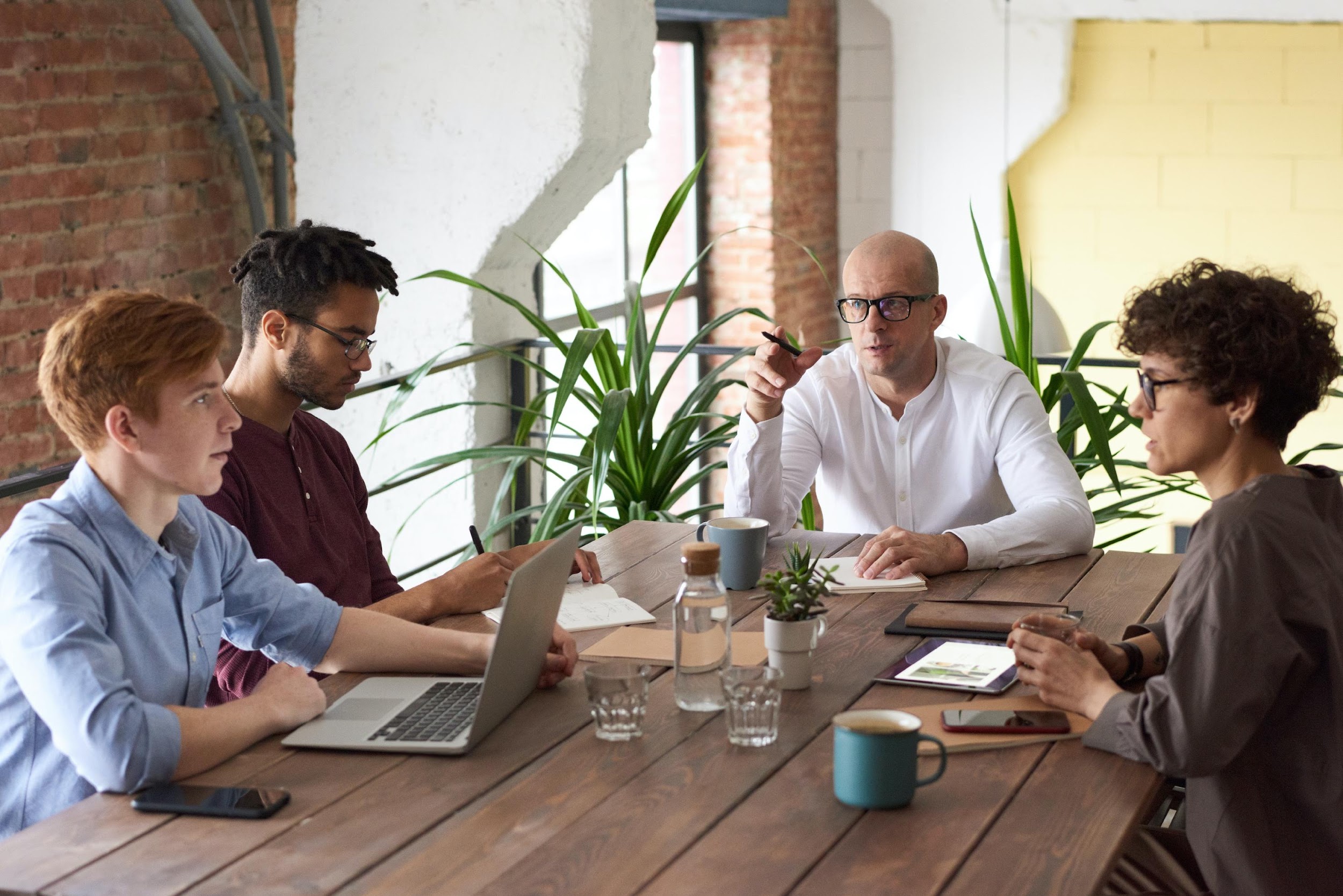 Educar y preparar a los operadores para una crisis
Es fundamental que una región ayude al sector turístico a ser adaptable y resistente ante una crisis, respalde la seguridad de los visitantes y proteja la reputación de la región como destino turístico. Los operadores turísticos, sobre todo las pequeñas y medianas empresas, necesitan;

Tener las habilidades necesarias para planificar, responder y recuperarse de una crisis a nivel empresarial 
Conocen y comprenden las disposiciones y protocolos de gestión de crisis del Equipo de Gestión de Crisis del Turismo 

Hazlo; 
Facilitar el acceso a talleres de gestión de crisis o formación similar
Incluir consejos sobre gestión de crisis en el sitio web del TCMT 
Enviar periódicamente artículos y estudios de casos sobre aspectos de la gestión de crisis(Fuente)
Lista de control de la formación
Crear un Grupo de Formación sobre Crisis Turísticas. Debe tener un gestor y personas que se centren en la formación especializada en crisis y la impartan. Impartir la formación a quienes primero la necesitan, normalmente los primeros intervinientes.
El grupo de formación en crisis lleva a cabo un Análisis de las Necesidades de Formación para determinar la formación en materia de preparación, respuesta y recuperación de crisis que necesita la región.
Establecer y organizar un calendario de formación publicado con sesiones de formación periódicas, incluida la formación inicial en situaciones de crisis para el nuevo personal
Elabore una lista de las personas que deben seguir y actualizar la formación.
Programe y realice periódicamente ejercicios de simulación en directo con las personas que deban participar para ponerlos a prueba. 
Reunirse periódicamente con el TCMT para actualizar e informar sobre cómo se está desarrollando y aplicando la formación en materia de crisis.
5.  Ejemplo de ejercicio regional de auditoría de crisis
Etapas de respuesta y recuperación
Auditoría regional de crisis aplicada a cada etapa de una crisis
Etapas de respuesta y recuperación
En la siguiente sección se explica cómo puede utilizar una región una Auditoría Regional de Crisis en la Fase de Respuesta a una crisis. Recuerde que esta lista es sólo una muestra, otras auditorías pueden ser editadas, ampliadas o eliminadas.

Fase de respuesta 
Evaluar la activación de crisis
Determinar quién debe ser alertado y cuándo en función del tipo de crisis
Aplicar medidas de continuidad de la actividad

Etapa de recuperación
Supervisar y abordar el apoyo, las percepciones y la confianza en la recuperación regional
Evaluar y revisar la gestión regional de crisis para futuras crisis
Parte 2 Ejemplo de auditoría regional de crisis - Fase de respuesta
La estrategia y el plan de gestión de crisis (módulos 4 y 5) incluyen las medidas que deben tomarse antes, durante e inmediatamente después del impacto de una crisis para minimizar sus efectos y gestionar las consecuencias. Las tareas dependerán de la naturaleza y el alcance de la crisis. 
En una crisis empresarial o regional, es necesario identificar los objetivos y estrategias de continuidad de la actividad y gestionar la aplicación de la Estrategia de Gestión de Crisis. 
Para mantener la confianza de los visitantes, es importante que no se descuiden las operaciones y servicios normales de la empresa, sino que se continúen con la menor interrupción posible. Una gestión eficaz de la respuesta a las crisis turísticas depende de un personal formado y experimentado, con capacidad y flexibilidad para reaccionar ante cualquier situación que presente la crisis. Dependiendo de la naturaleza de la crisis, una región necesitará establecer y mantener la comunicación con los principales líderes de la industria, el gobierno y la comunidad.
Continuidad de las actividades
Animar a los operadores a tener una política de cancelación
En caso de crisis, las empresas turísticas pueden verse obligadas a cerrar o puede cerrarse el acceso a sus negocios, por ejemplo mediante el cierre de carreteras. En tales casos, las empresas están legalmente obligadas a devolver los depósitos de las reservas que se produzcan durante ese periodo. A veces, aunque los comercios y las vías de acceso estén abiertos, los clientes querrán cancelar su reserva. Esto puede deberse a la percepción de que la región será menos atractiva o insegura para visitar después de una crisis.
Continuidad de las actividades
Animar a los operadores a tener una política de cancelación
La forma en que las empresas gestionan sus cancelaciones puede influir en la percepción y la satisfacción de los visitantes con una empresa y, en consecuencia, con una región. Es importante, por tanto, que el Equipo de Gestión de Crisis Turísticas anime a las empresas a tener una política de cancelación que establezca claramente las condiciones de reembolso de un depósito y que se comunique a los clientes en el momento de la reserva. Así es mucho más fácil gestionar las cancelaciones, mantener la buena fe con el cliente y conservar una imagen positiva de la región en caso de que se produzca una situación de crisis.
Parte 3 Ejemplo de auditoría regional de crisis - Fase de recuperación
La recuperación consiste en la restauración y rehabilitación de las actividades y capacidades de una región turística a medida que vuelve a la normalidad. 
La continuidad de la actividad comienza con la respuesta a una crisis, pero debe reforzarse y apoyarse aún más durante la fase de recuperación: 
aprovechar la primera oportunidad para identificar y resolver los problemas que perturben las operaciones y los negocios turísticos; 
determinar las estrategias y los recursos necesarios para restablecer la normalidad 
conseguir la cooperación y ayuda de otros para los procesos de respuesta y recuperación de la crisis turística. 
No cabe duda de que lo mejor para la economía local es que las empresas turísticas reciban ayuda para restablecer las actividades empresariales a los niveles anteriores a la crisis.
Evaluar los mercados regionales tras la crisis
Los turistas post COVID tenían nuevos motivos y preferencias. Como resultado, un "nuevo turista" llegó al mercado gracias a COVID-19. Eran muy diferentes a los turistas regionales existentes, querían hacerlo;

Evitar la exposición a multitudes
Se prefieren los viajes independientes/en pareja a los viajes en grupo
Necesidad de que se les garantice que están a salvo con medidas de seguridad y restricciones sanitarias elevadas (según proceda)
La calidad sigue siendo primordial y quieren quedarse más tiempo
Disfrutar de experiencias más lentas y profundas para "evadirse" y saborear el destino
Quieren nuevos tipos de experiencias en actividades al aire libre y espacios abiertos: se necesita más inversión y desarrollo de productos 
Quieren destinos verdes, limpios y sostenibles
Conclusión
Tras elaborar una lista de objetivos de riesgo, evaluar los escenarios de crisis más probables, realizar un análisis DAFO y llevar a cabo una auditoría regional de crisis, una región puede proceder a redactar una estrategia y un plan de gestión de crisis más eficaces. 

El objetivo principal del Análisis DAFO y la Matriz de Riesgos es elaborar una lista de crisis potenciales y clasificarlas por orden de probabilidad de ocurrencia y costes asociados para hacer frente al impacto. La evaluación de riesgos informa a los responsables regionales sobre cómo elaborar nuevas Estrategias y Planes de Gestión de Crisis (o reevaluar los antiguos) tras la conclusión de una crisis.

El propio plan debe ser lo bastante flexible para adaptarse a múltiples situaciones. Piense en cómo una crisis puede provocar otra crisis o cómo una crisis puede mantenerse estable o agravarse.
Módulo 1
Módulo 3
Módulo 2
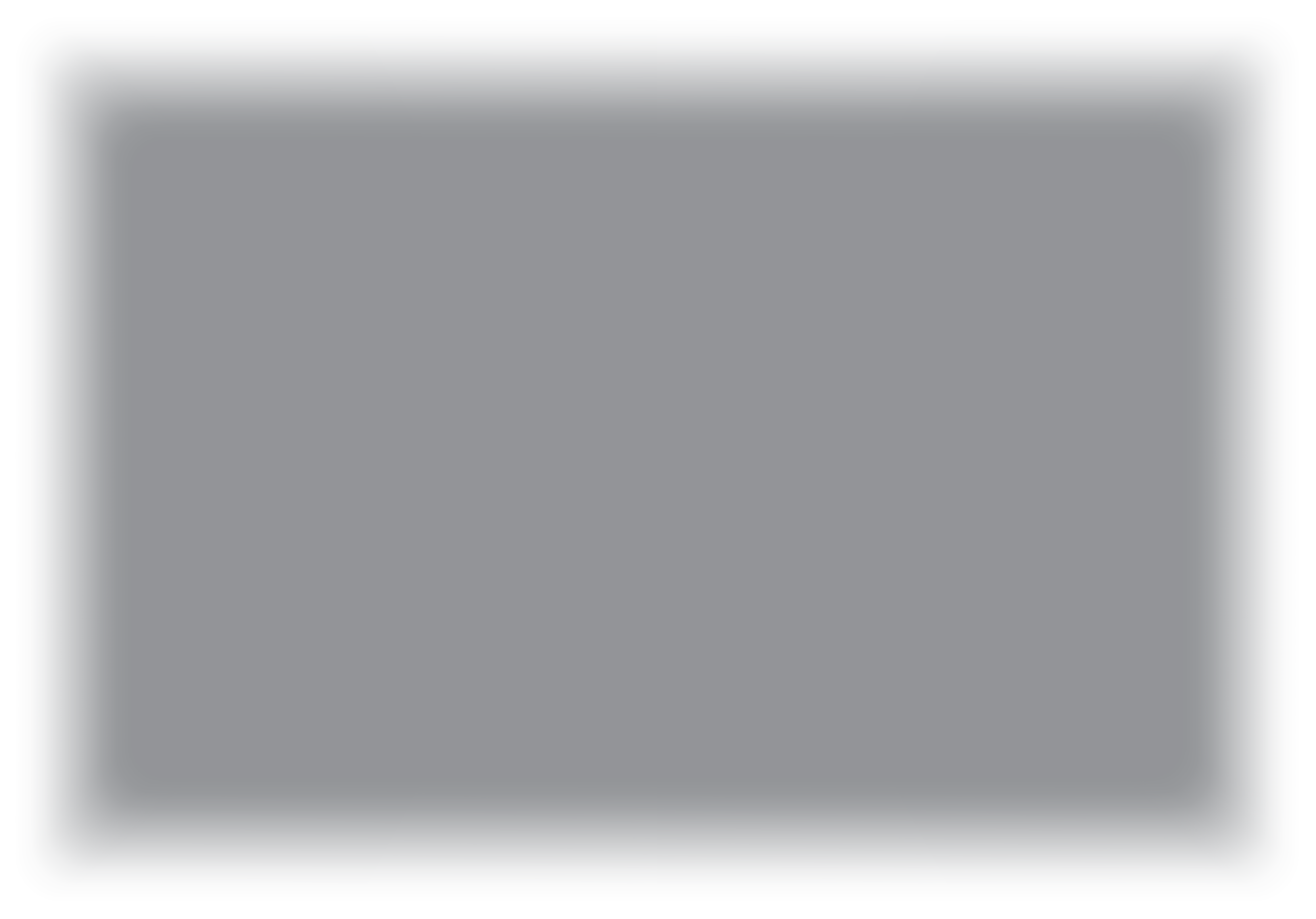 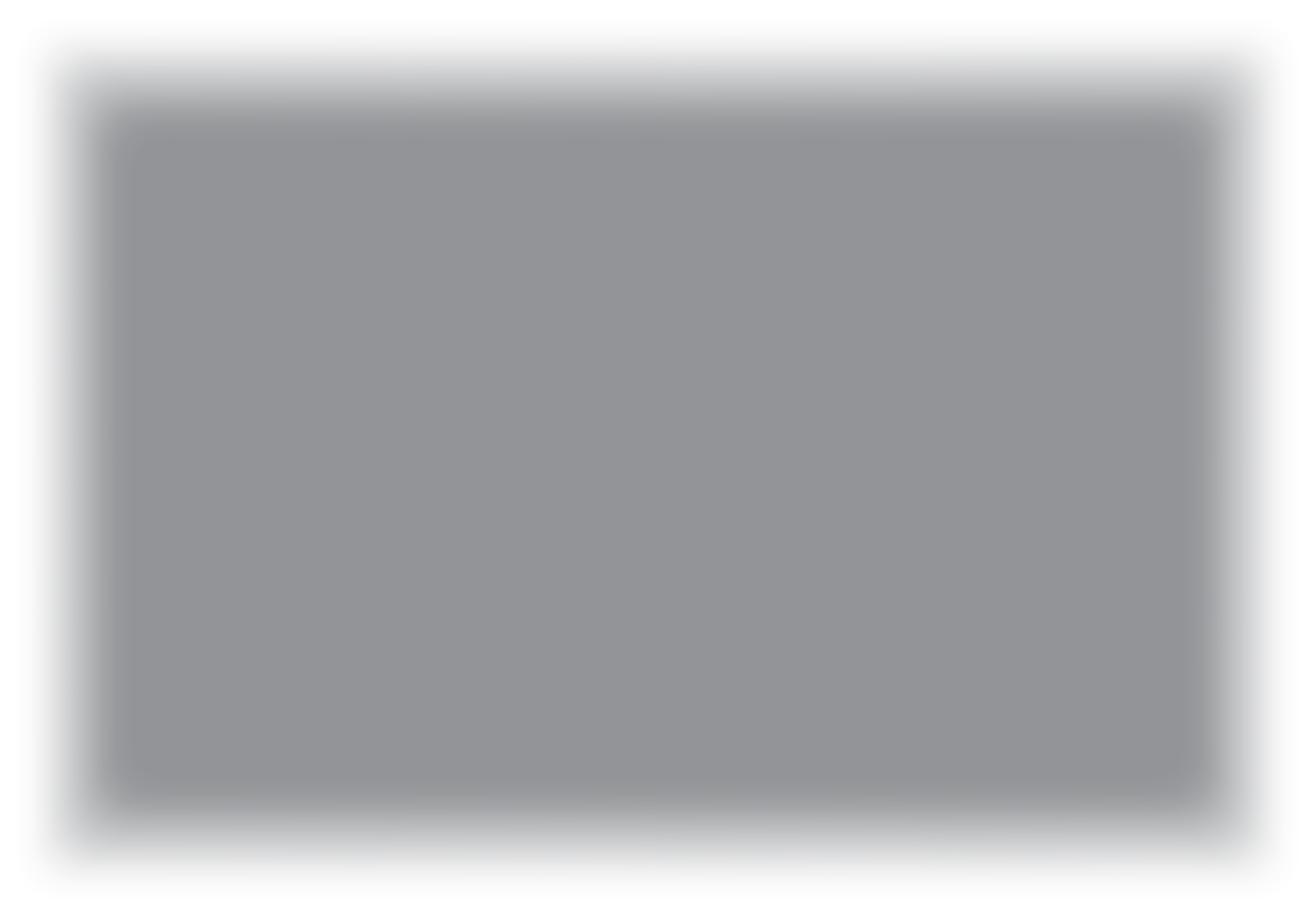 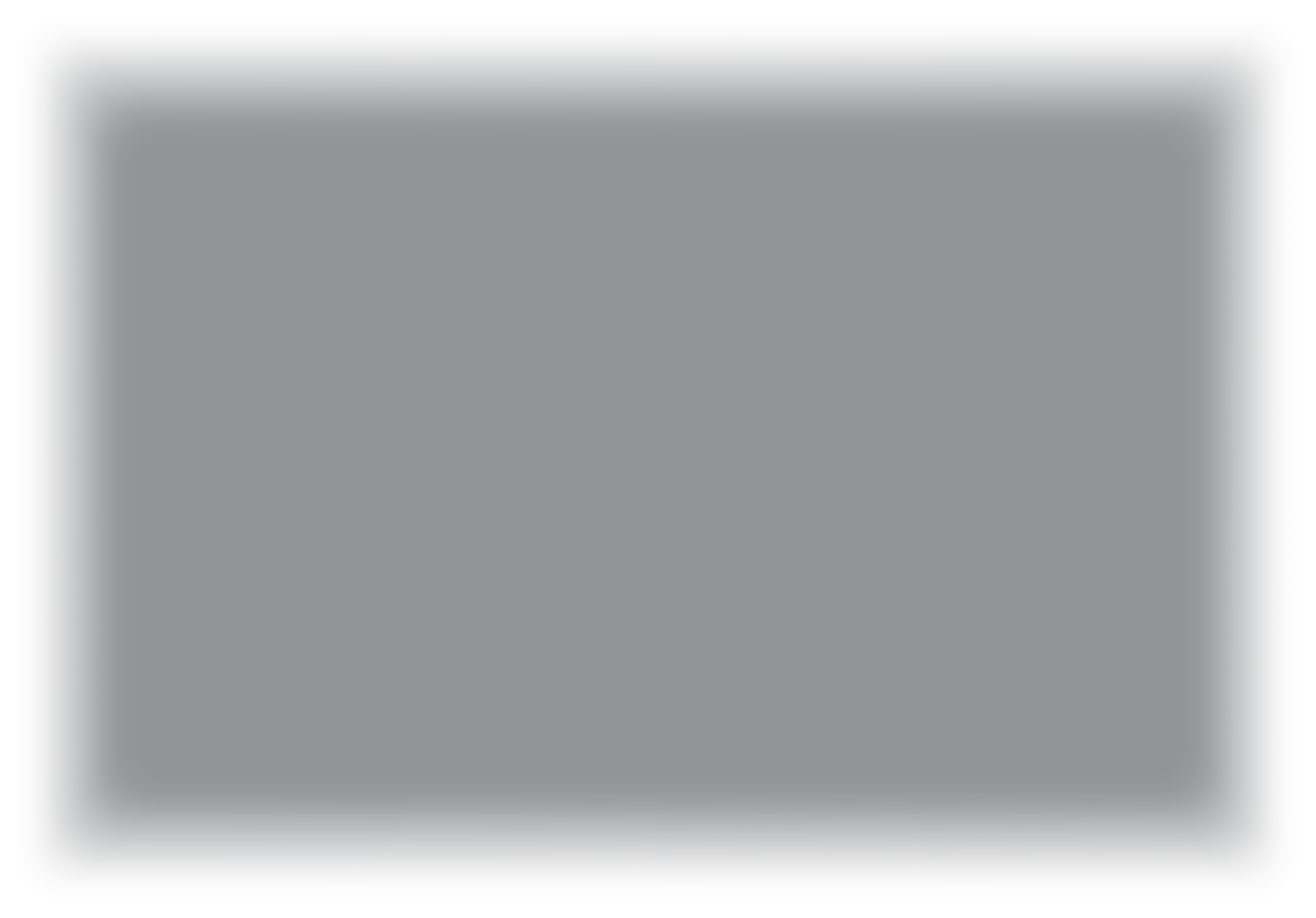 Fase 1 Preparación y mitigación
Introducción a la gestión del turismo regional de crisis y sus complejidades
Creación de una asociación público-privada regional y de un equipo de gestión de crisis
Realización de un análisis DAFO regional de la vulnerabilidad a las crisis y una auditoría de destinos
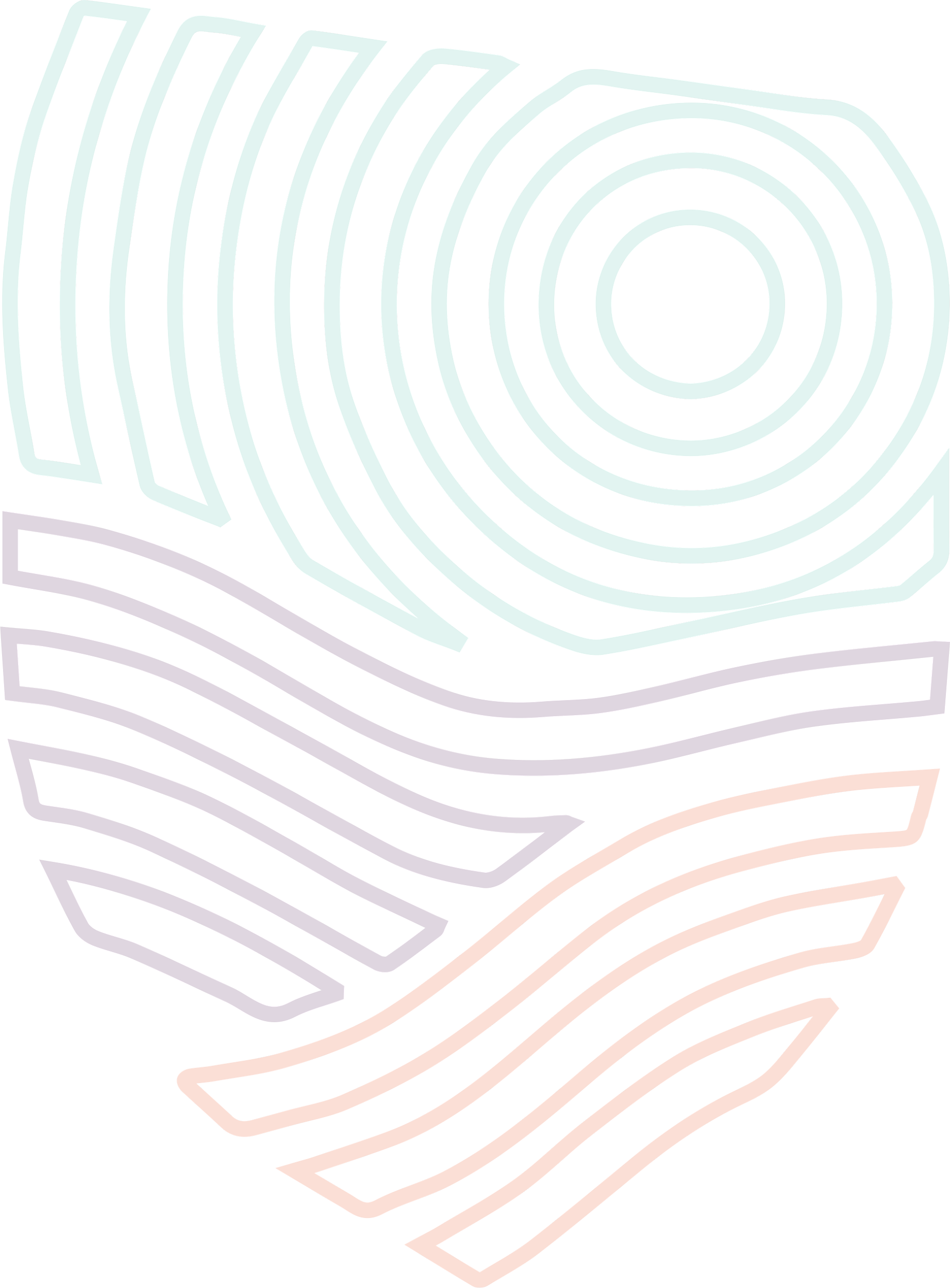 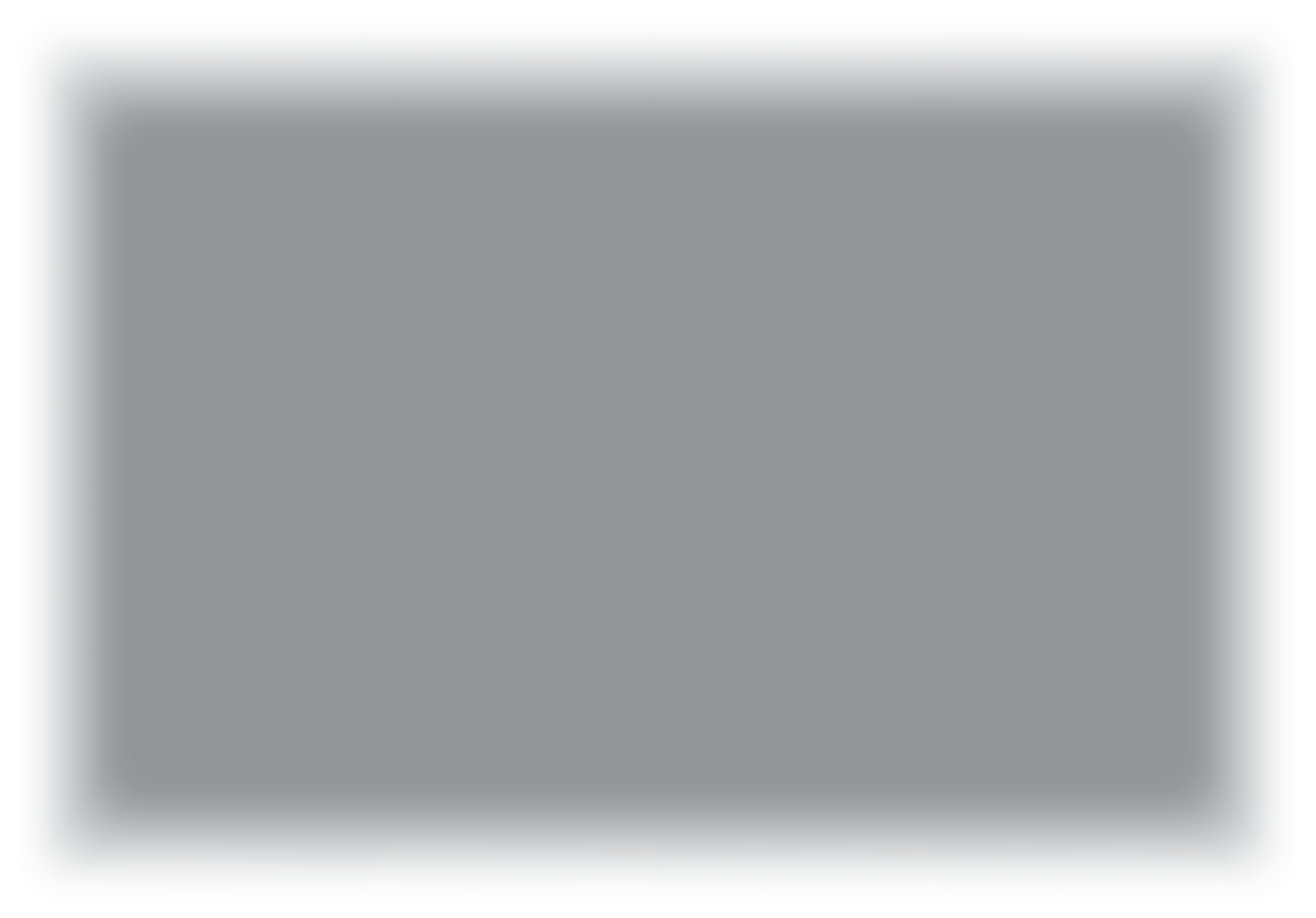 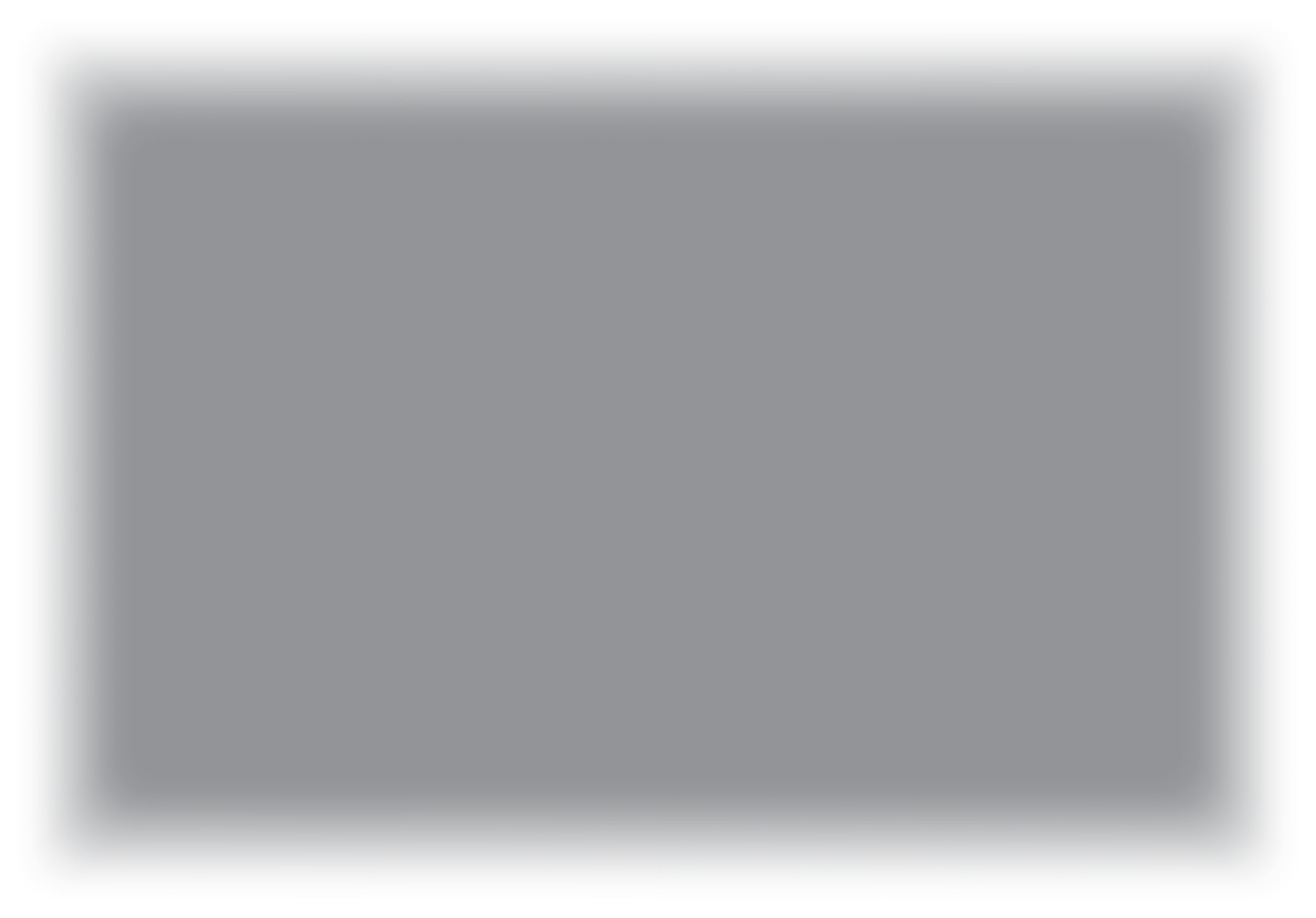 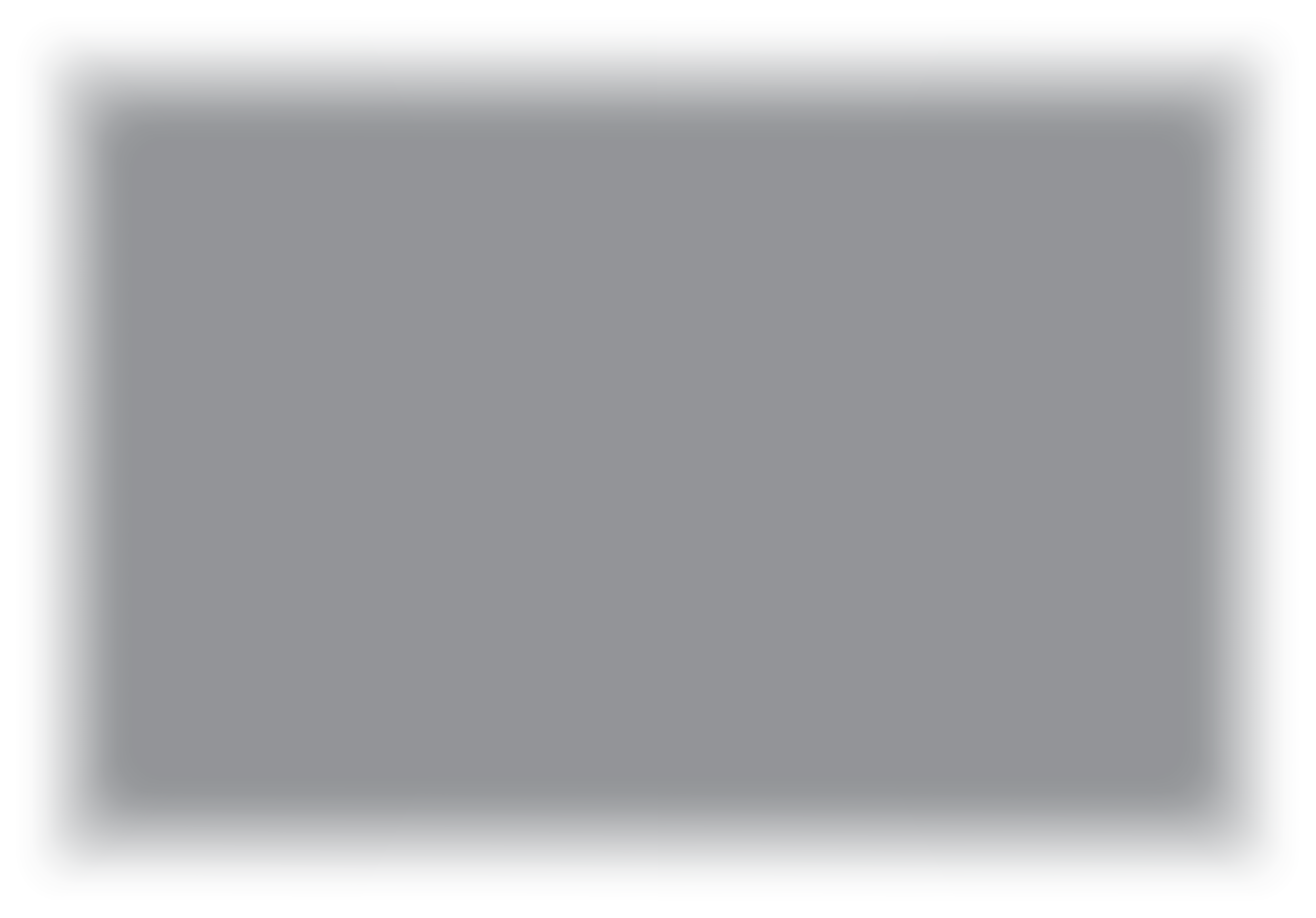 Módulo 5
Módulo 6
Módulo 4
Fase 2 Planificación, 
respuesta
Activación de la respuesta y comunicación con la industria para la colaboración regional
Desarrollar un Plan Regional de Respuesta a la Gestión de Crisis (Plan de Respuesta a Corto Plazo)
Desarrollar una estrategia regional de gestión de crisis (planificación de la mitigación a largo plazo)
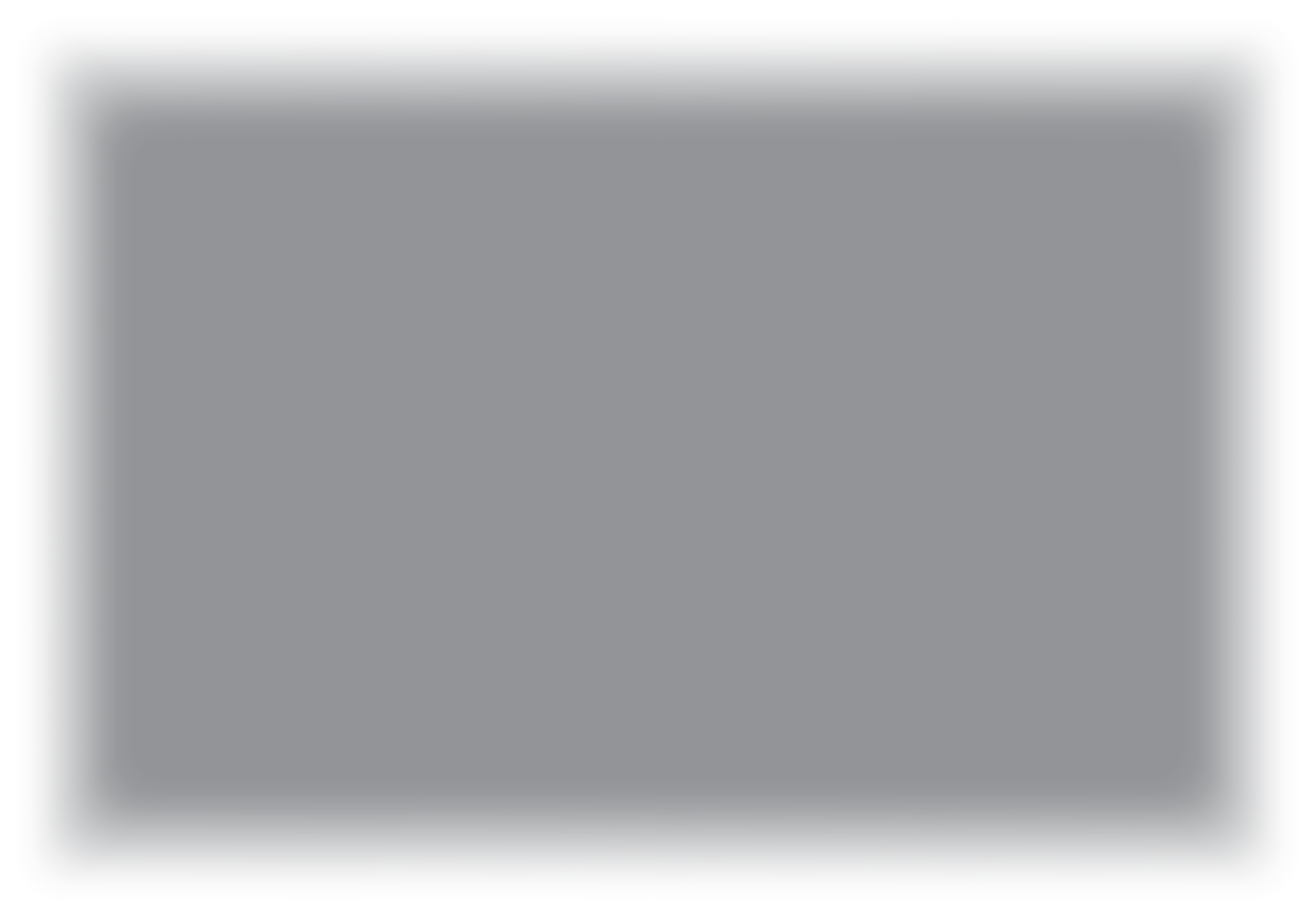 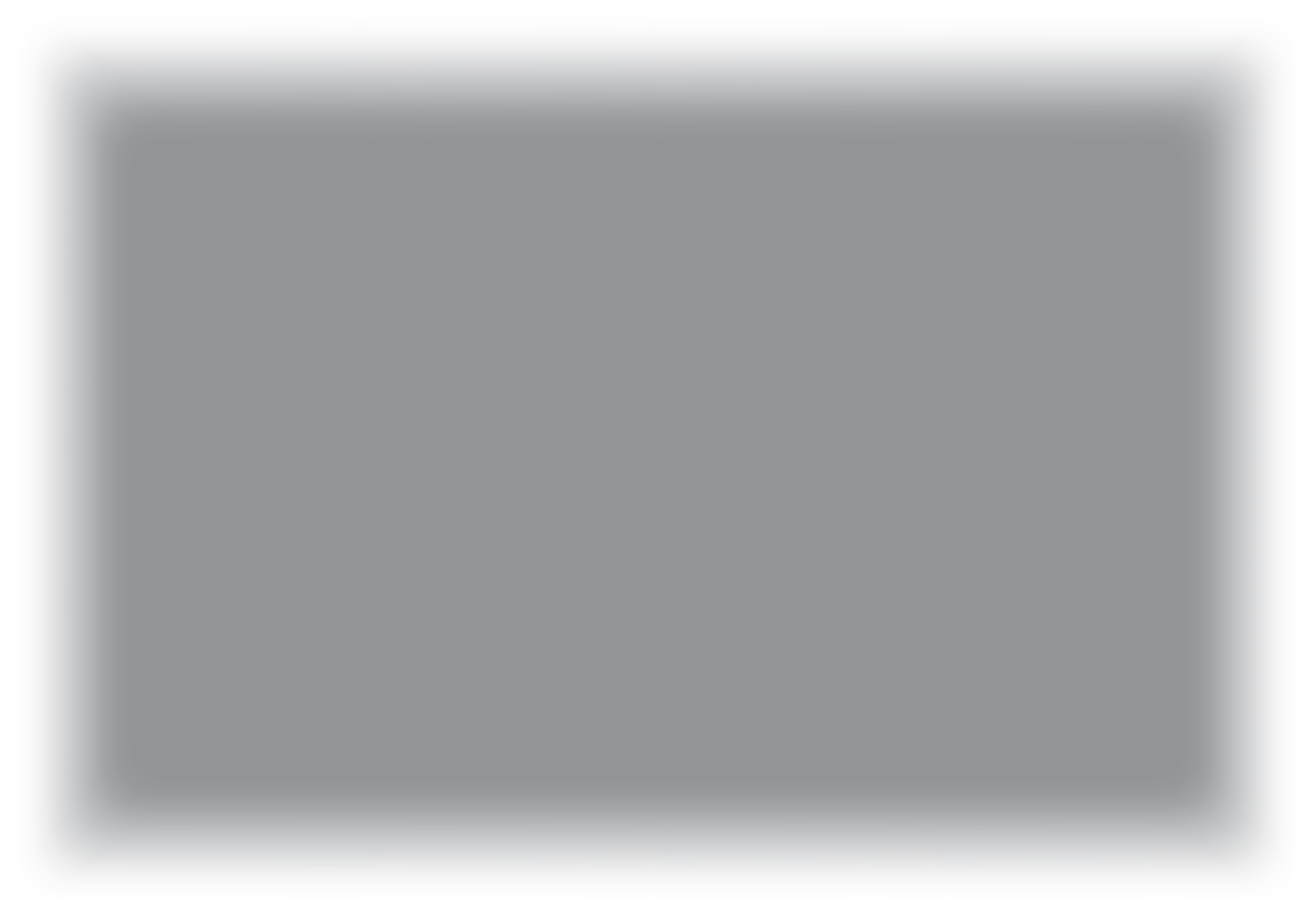 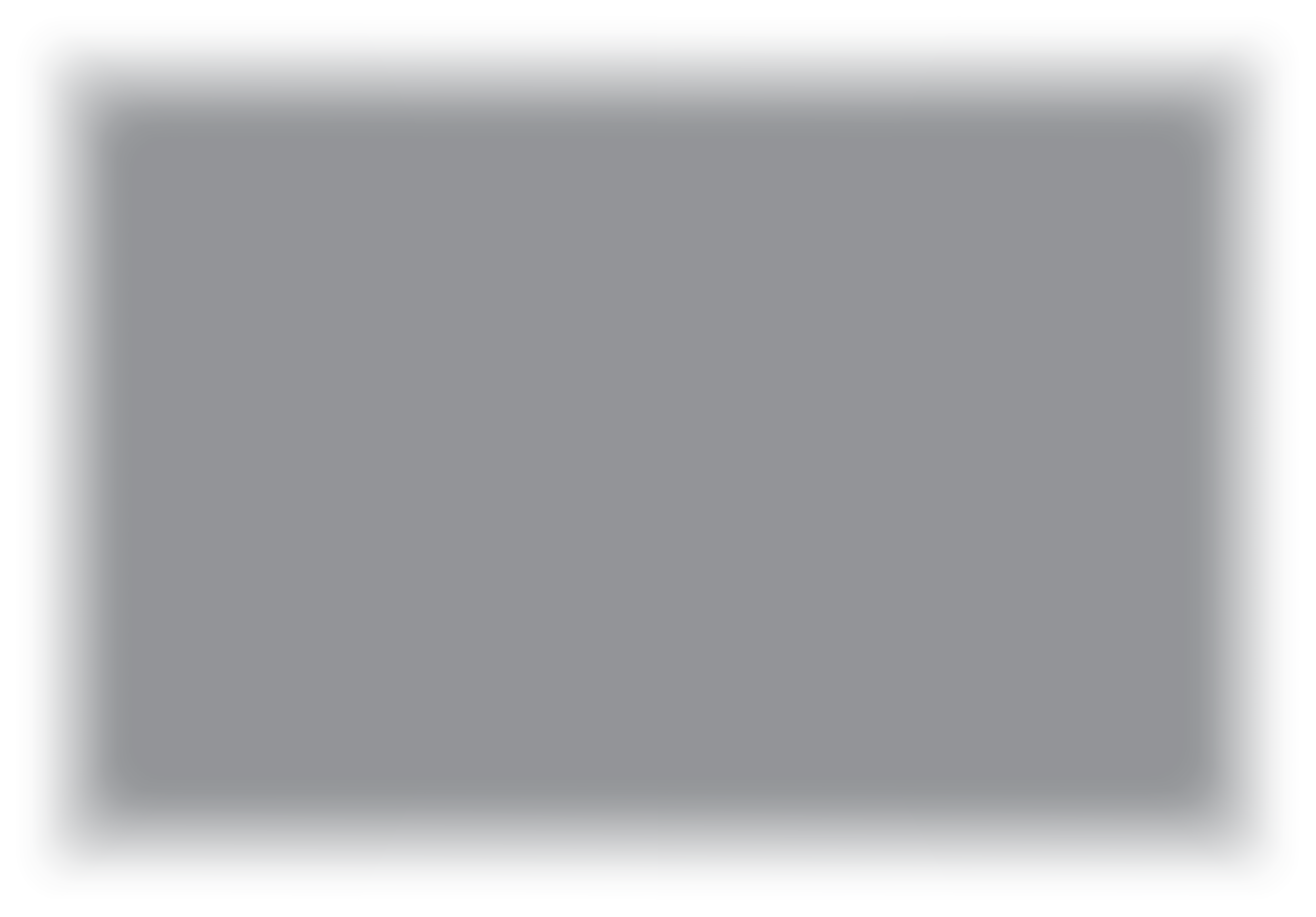 Módulo 7
Fase 3
Recuperación, reconstrucción, resistencia
Módulo 9
Módulo 8
Recuperación, reconstrucción y resiliencia regionales: hacia una "nueva norma" tras la crisis
Estrategia de comunicación y relaciones públicas
Marketing estratégico regional de respuesta a crisis y recuperación
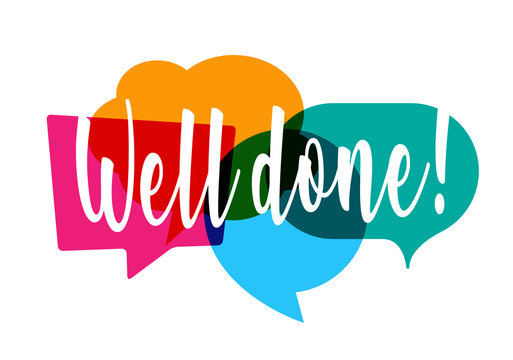 Bien hecho
Ha terminado 
Módulo 3 (Parte 2) Realización de un análisis DAFO regional y una auditoría regional de crisis
 
Prepárese para 
Módulo 4 - Estrategia regional de gestión de crisis (preparación y mitigación a largo plazo)
https://www.tourismrecovery.eu/
Facebook
Momentum, Irlanda Desarrollador de módulos
Este programa ha sido financiado con el apoyo de la Comisión Europea. El autor es el único responsable de esta publicación (comunicación)  y la Comisión no se hace responsable del uso que pueda hacerse de la información contenida en la misma 2020-1-UK01-KA203-079083